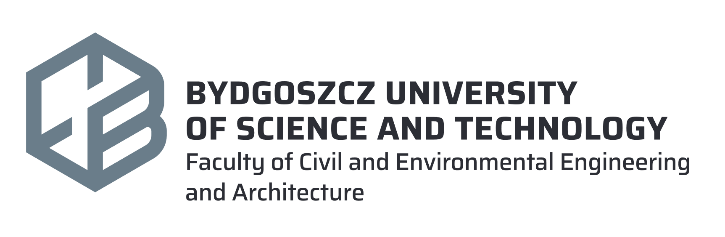 Different Strategies for Improving Contractor’s Maturity of Transformation Towards Circular Economy Construction
Jaroslaw Gorecki, PhD
gorecki@pbs.edu.pl
Clermont-Ferrand, 6 December 2024
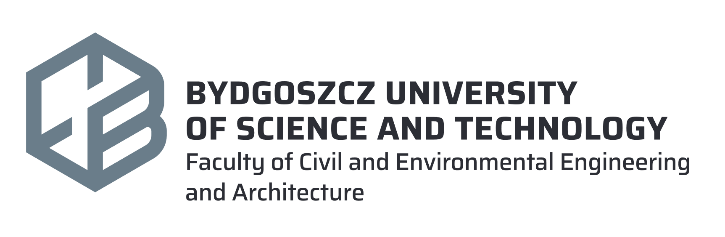 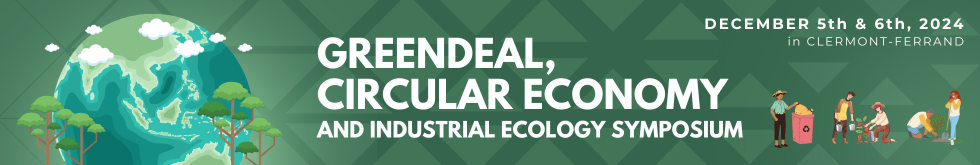 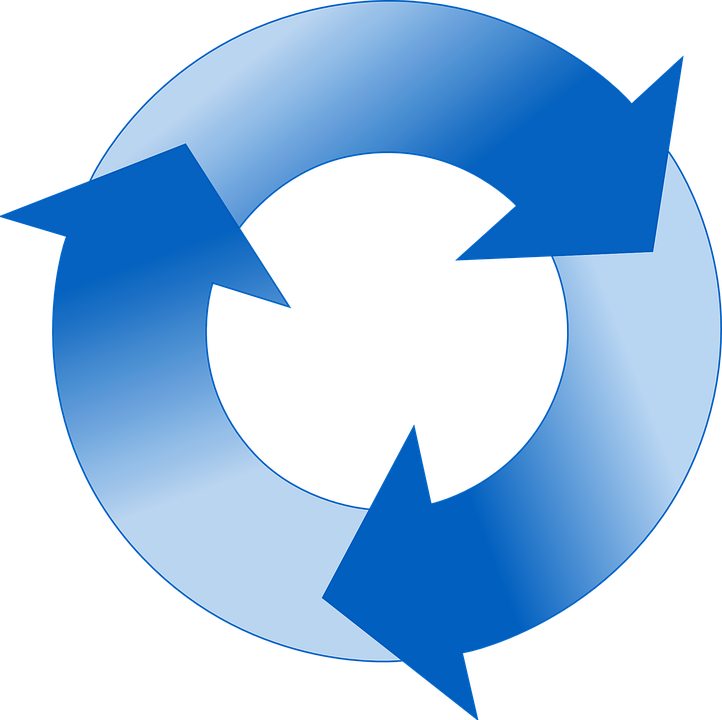 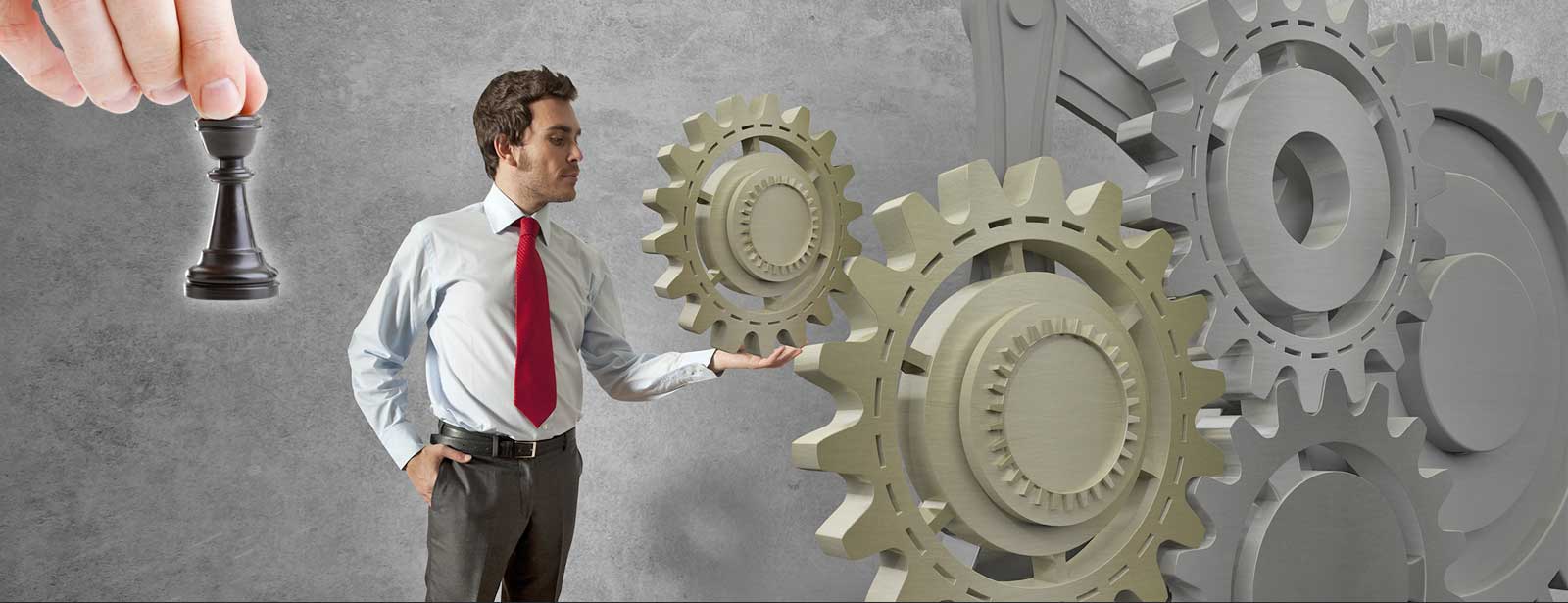 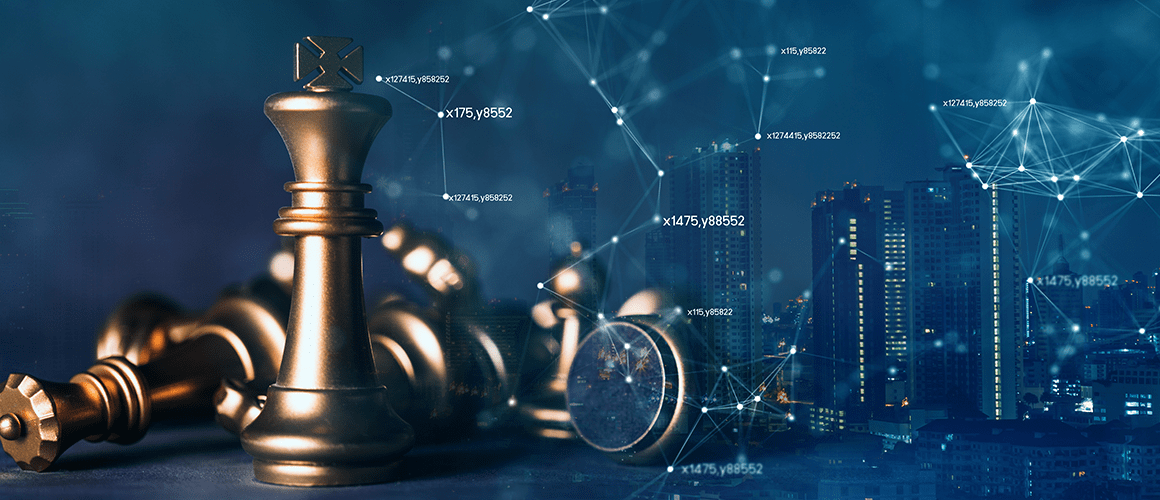 Different Strategies for Improving Contractor’s Maturity of Transformation Towards Circular Economy Construction
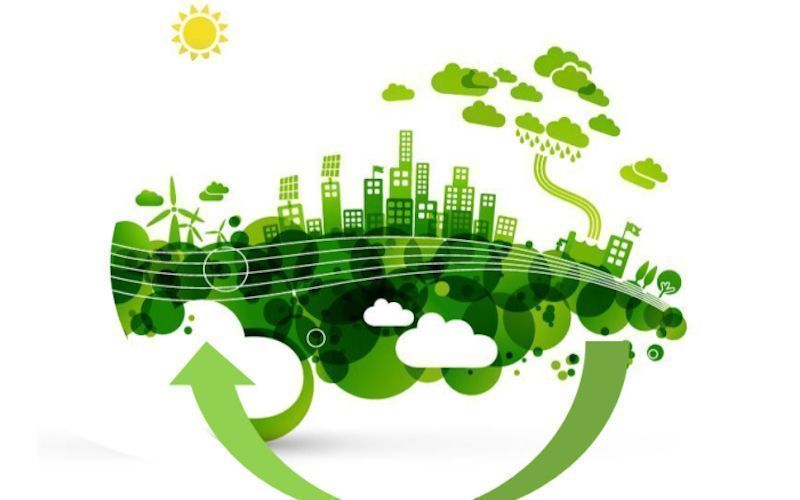 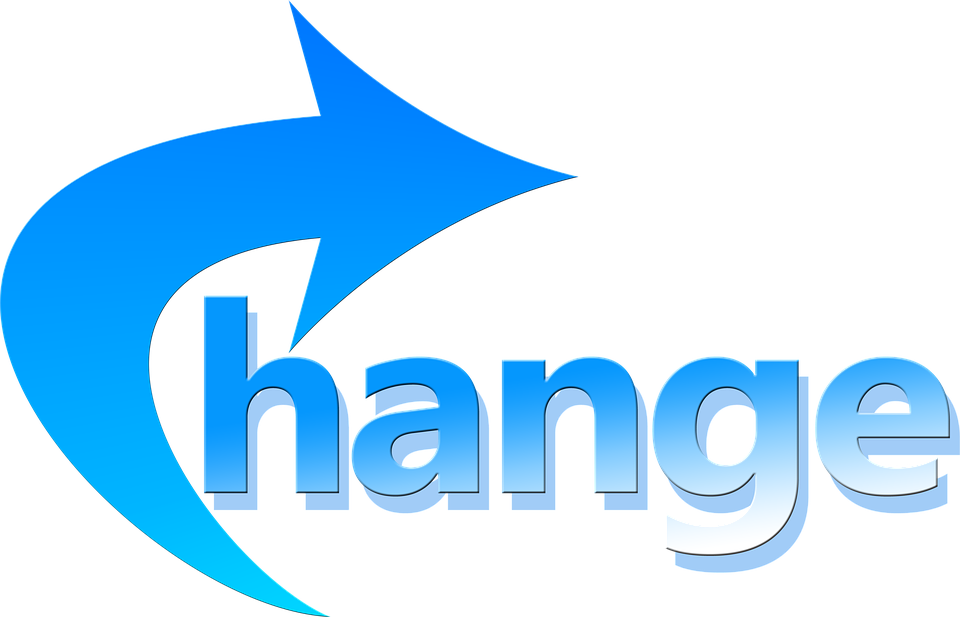 Agenda
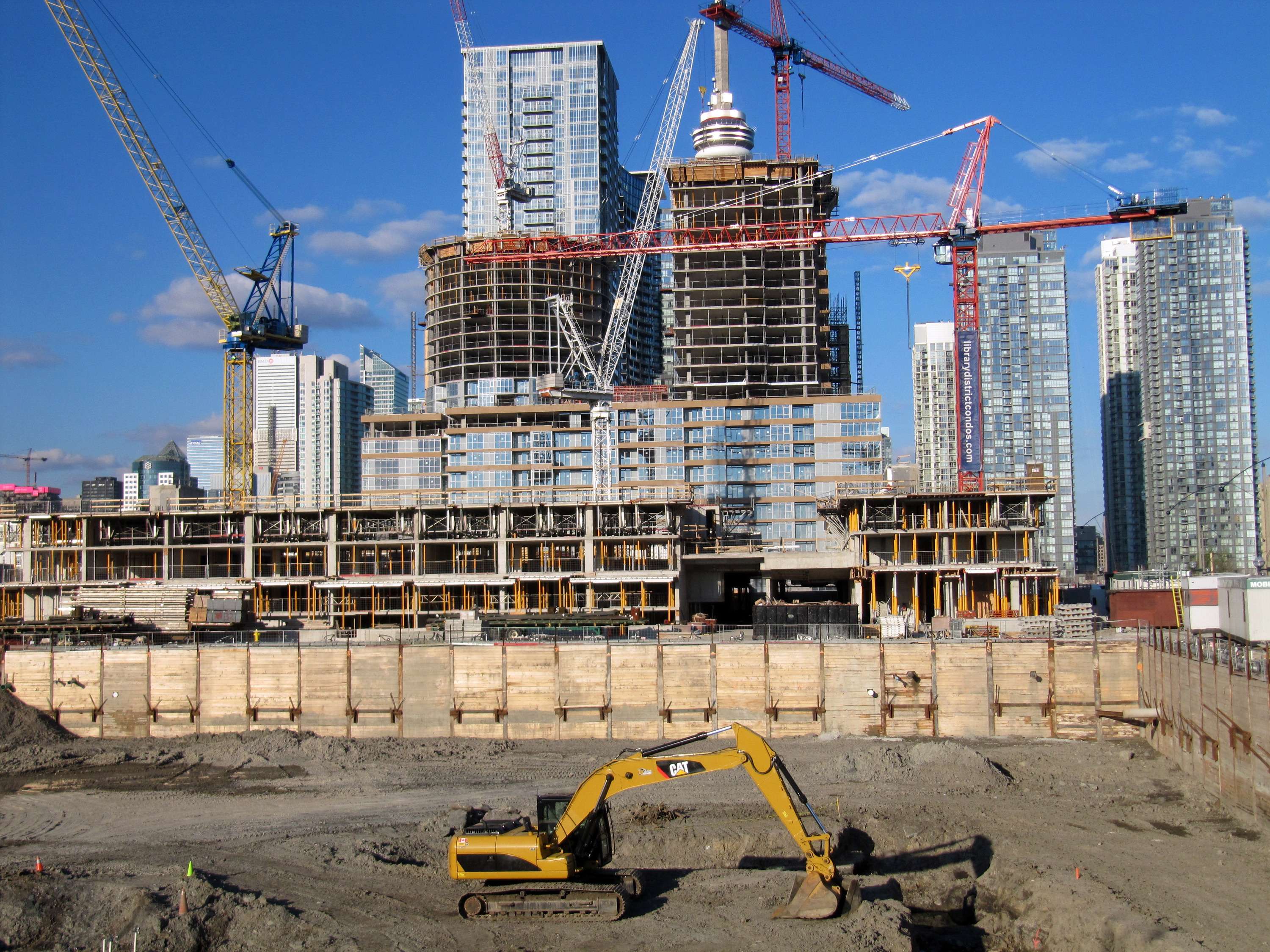 Theoretical background
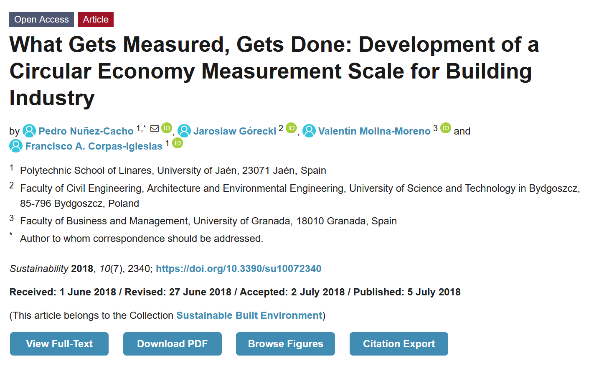 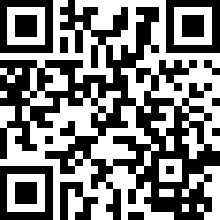 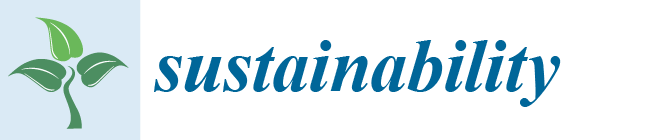 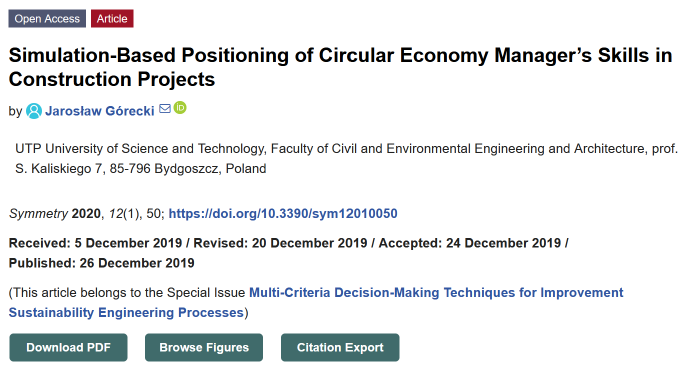 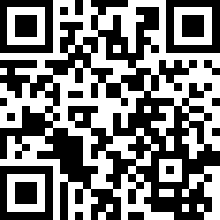 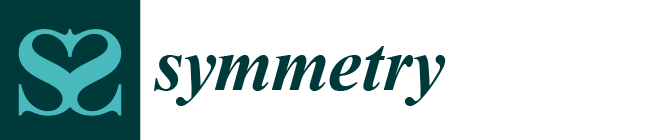 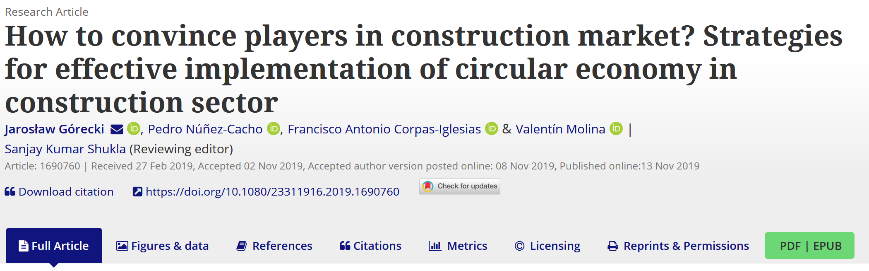 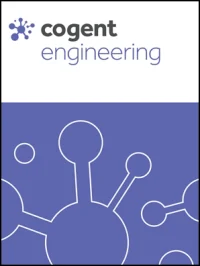 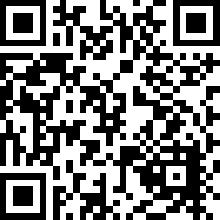 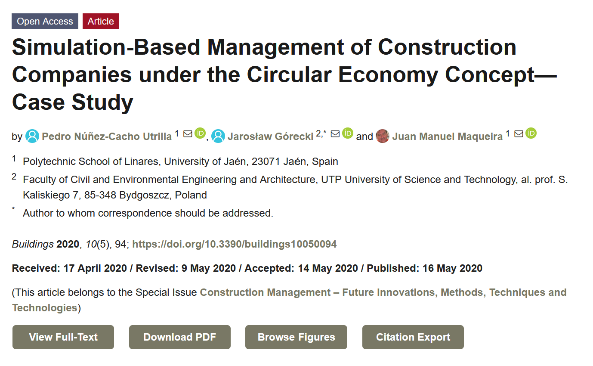 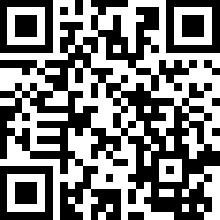 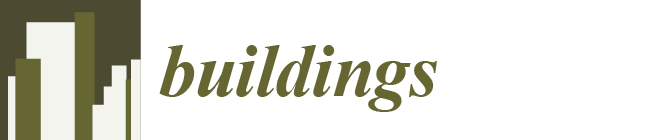 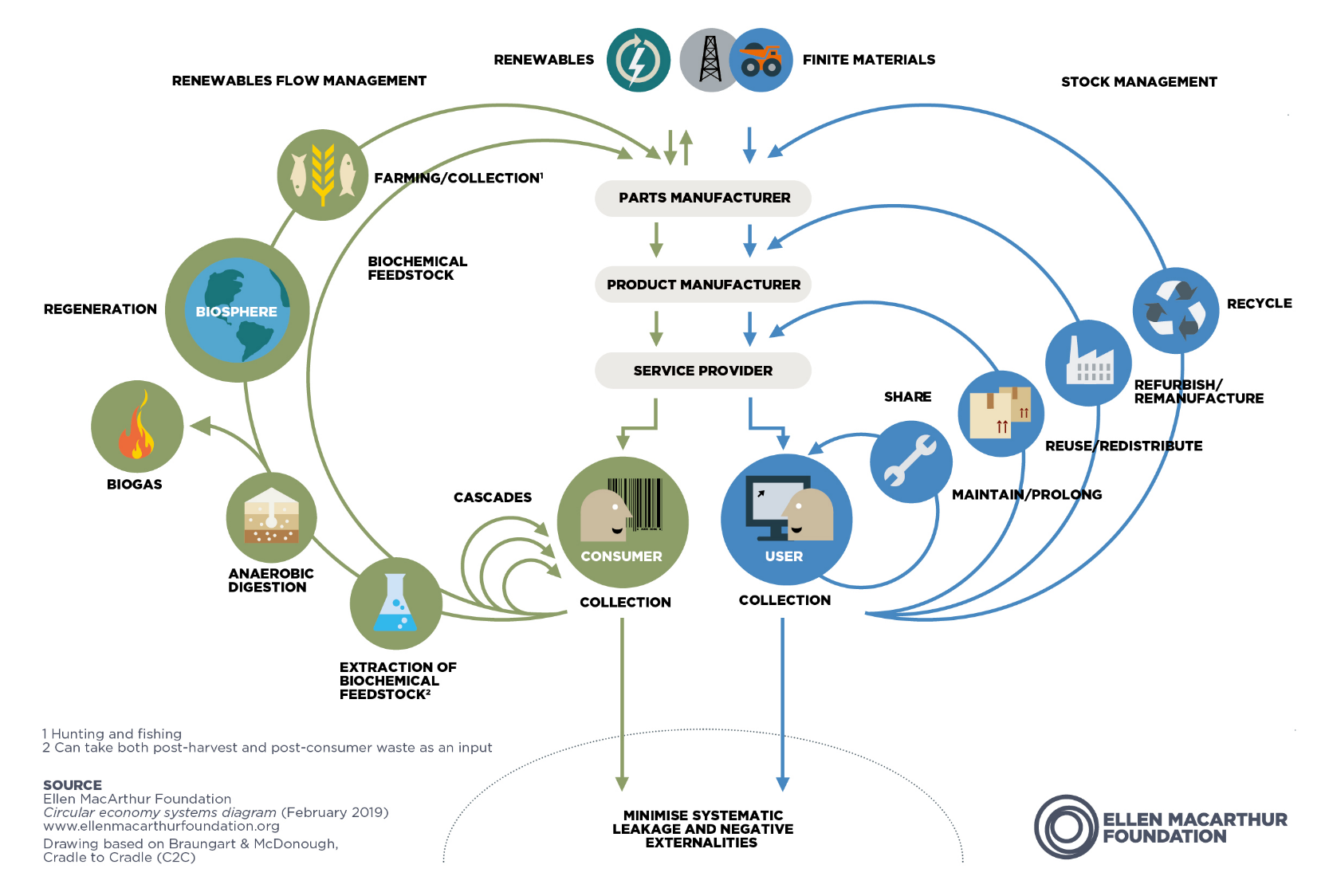 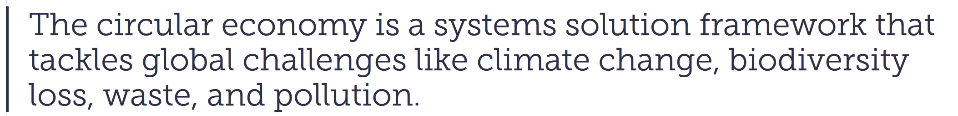 - ELLEN MACARTHUR FOUNDATION
The circular economy is based on three principles, driven by design:
Eliminate waste and pollution
Circulate products and materials (at their highest value)
Regenerate nature
Construction industry - example
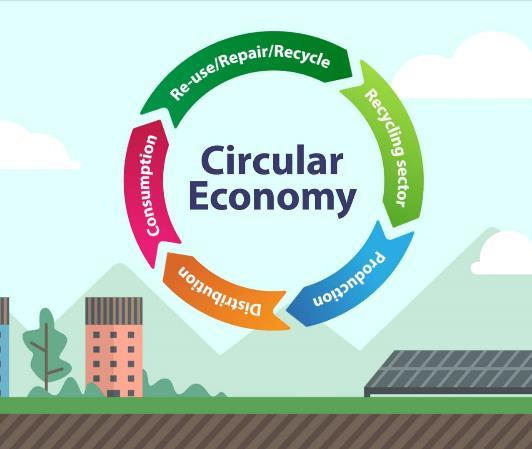 Circular Economy
cultural diversity
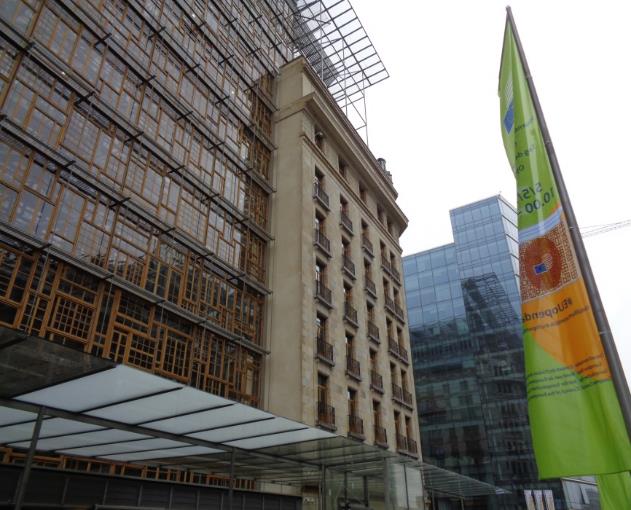 European crafts
← Patchwork with wooden window frames in new Europa building, Brussels
WHY construction industry?
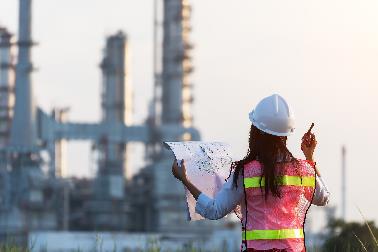 It directly uses 1.8 billion tonnes of raw materials, or 25% of total demand for raw materials.
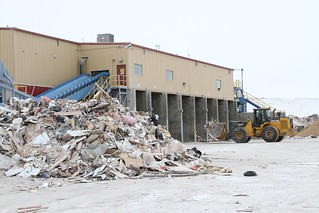 It generates more than 600 million tons of waste per year, or 36% of the amount of waste.
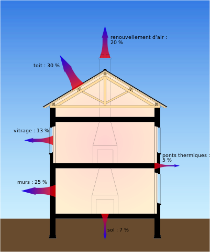 WHY construction industry?
Uses indirectly or directly (throughout the life cycle of buildings) - 40% of the energy produced
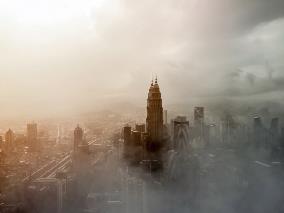 As a result of energy demand for construction, 36% of total CO2 emissions are generated in the European Union
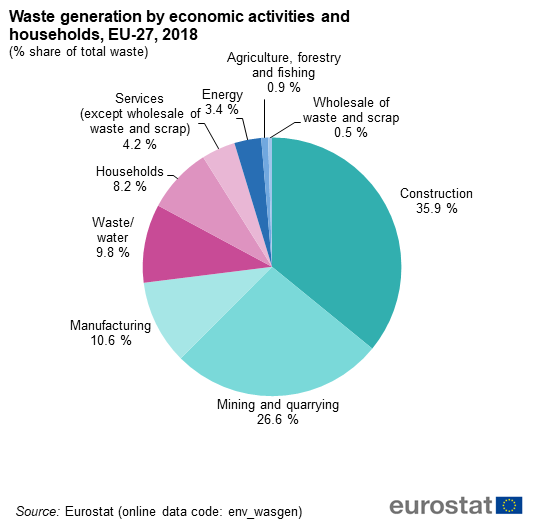 The „waste” problem
In 2003, nearly 170 million tons of waste from the construction, demolition and renovation of buildings were generated in the USA (data from the Environmental Protection Agency).  
The total amount of waste generated in the European Union in 2012 amounted to over 2.5 billion Mg, of which 33% (860 million Mg) was waste from construction and demolition works, and 29% (733 million Mg) waste from the mining industry (according to Eurostat).
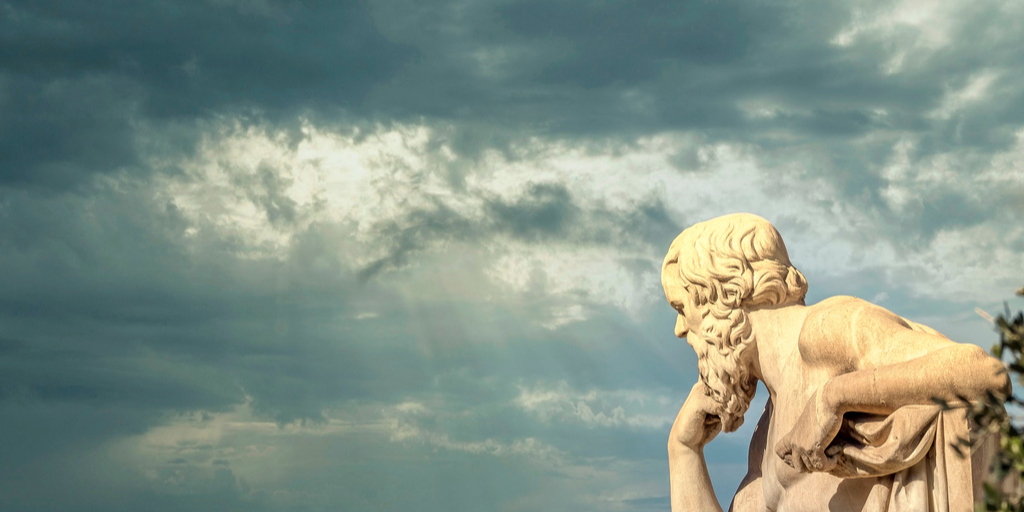 “It’s very difficult to make predictions, especially about the future.”
“Problems as we know they will be over in six months.”
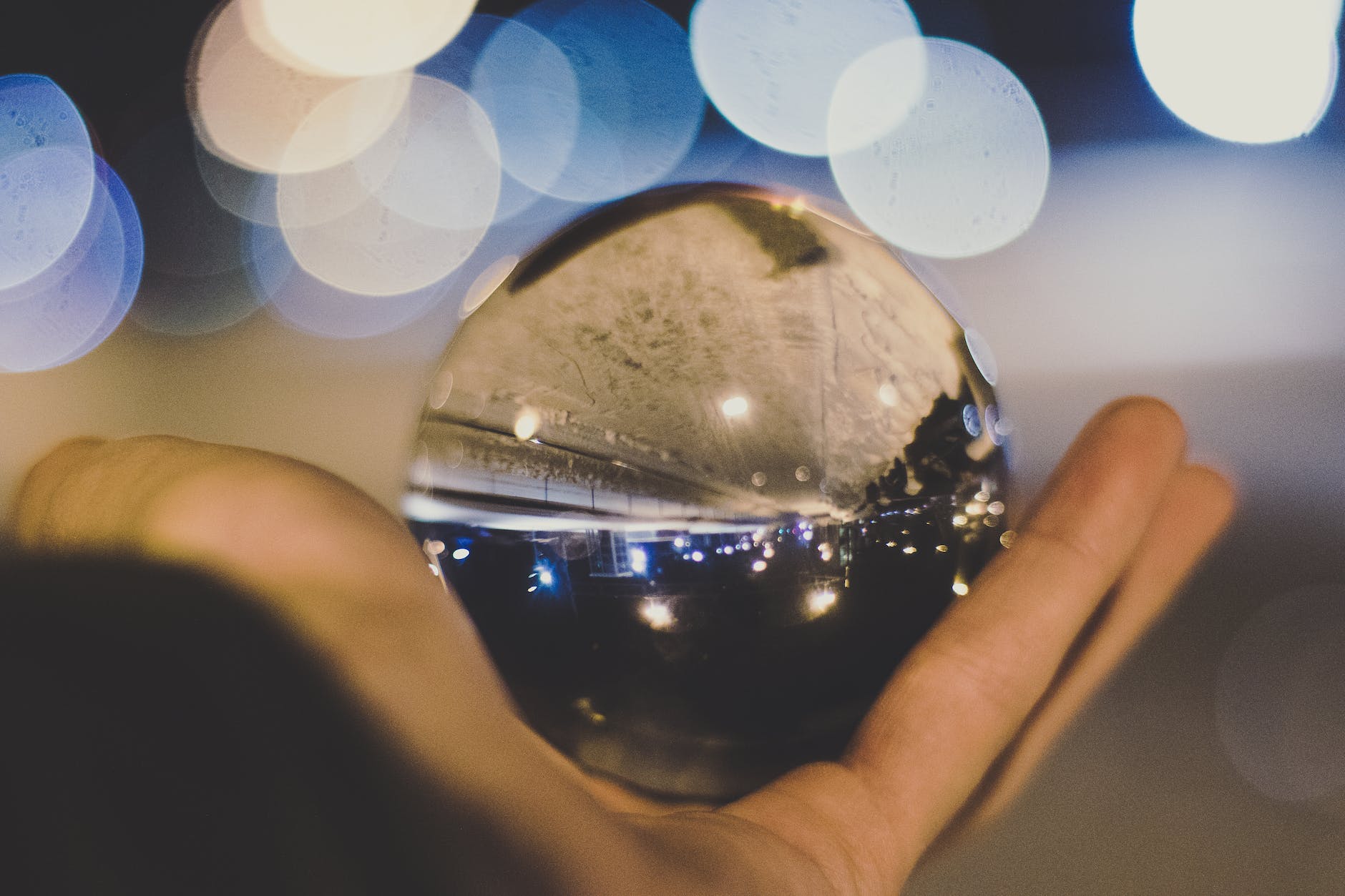 Looking through a crystal ball
Circular Economy Maturity
Basic dimensions of Circular Economy Maturity in a construction company
2024-12-01
Different Strategies for Improving Contractor’s Maturity of Transformation Towards Circular Economy Construction
17
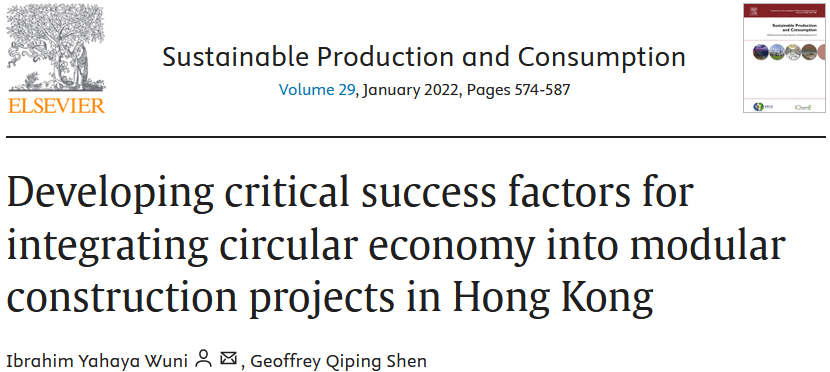 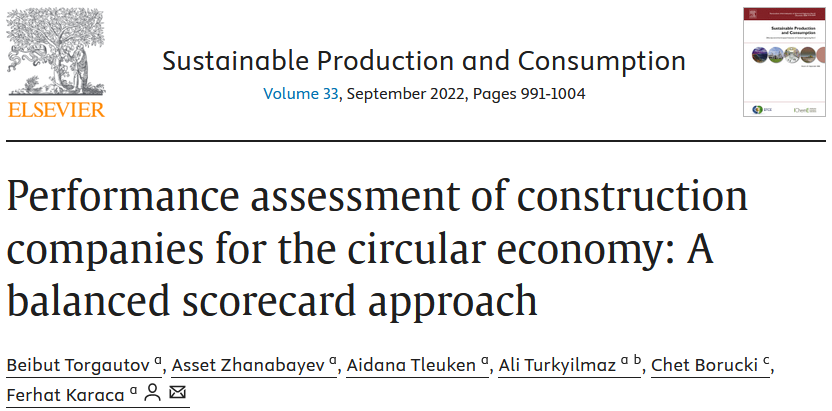 «Maturity – Transformation» relationship
Quantifiable metrics a company uses to evaluate progress toward critical success factors
Critical steps companies perform to achieve their goals and objectives and implement their strategies
2024-12-01
Different Strategies for Improving Contractor’s Maturity of Transformation Towards Circular Economy Construction
21
CE Maturity
Complement of the Energy Use Intensity = 1-EC/GVA, where: EC – Energy Costs, GVA – Gross Value Added. 
----------------------------
Both EC and GVA are estimated for the whole organisation on the basis of particular projects
2024-12-01
Different Strategies for Improving Contractor’s Maturity of Transformation Towards Circular Economy Construction
22
CE Maturity
2024-12-01
Different Strategies for Improving Contractor’s Maturity of Transformation Towards Circular Economy Construction
23
CE Maturity
2024-12-01
Different Strategies for Improving Contractor’s Maturity of Transformation Towards Circular Economy Construction
24
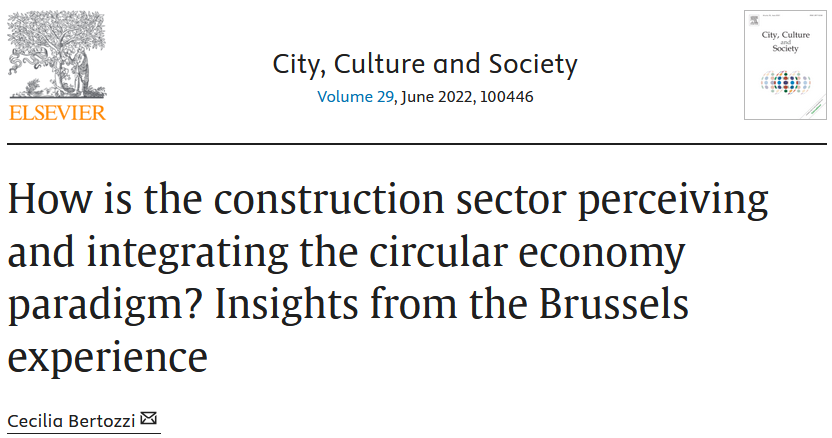 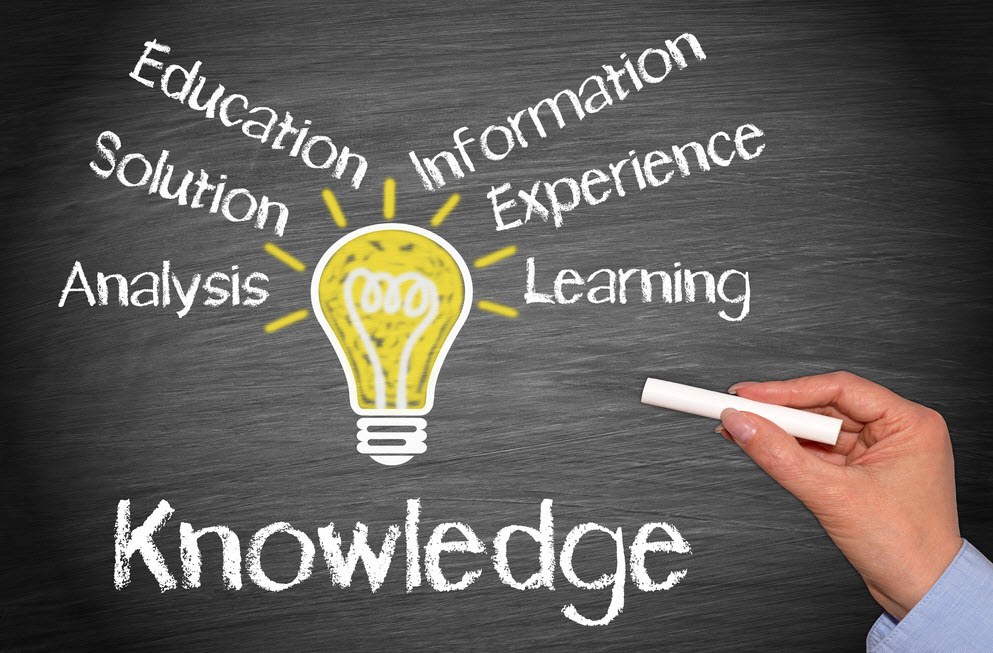 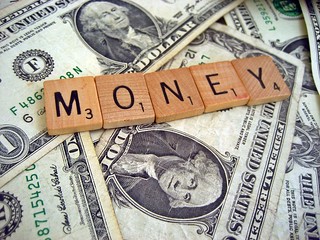 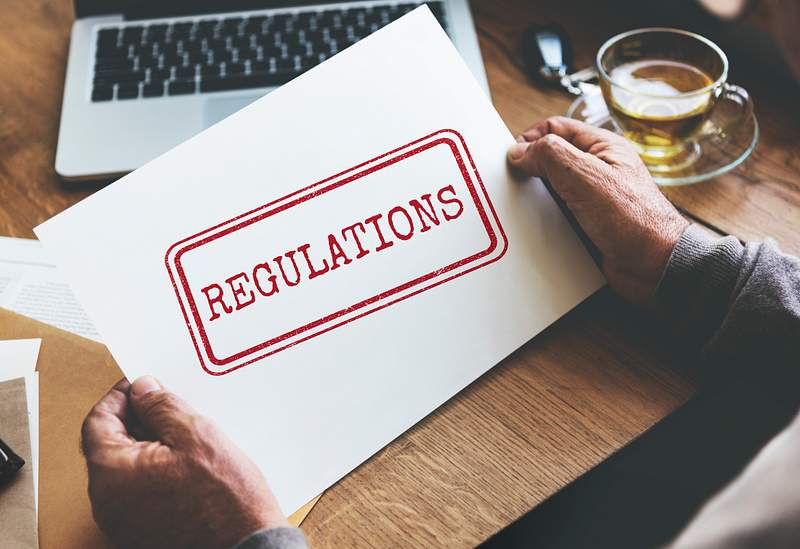 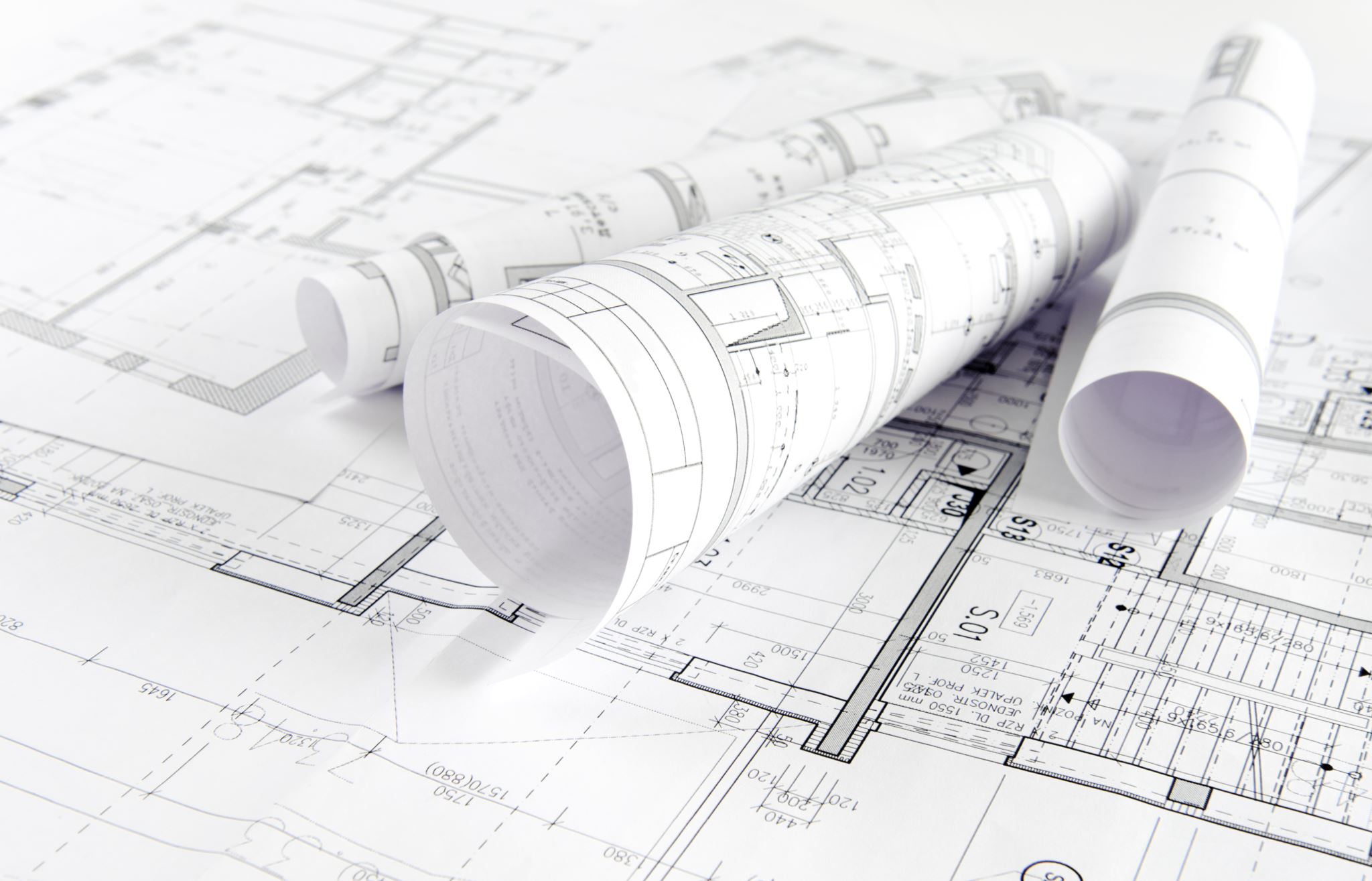 Features of construction project
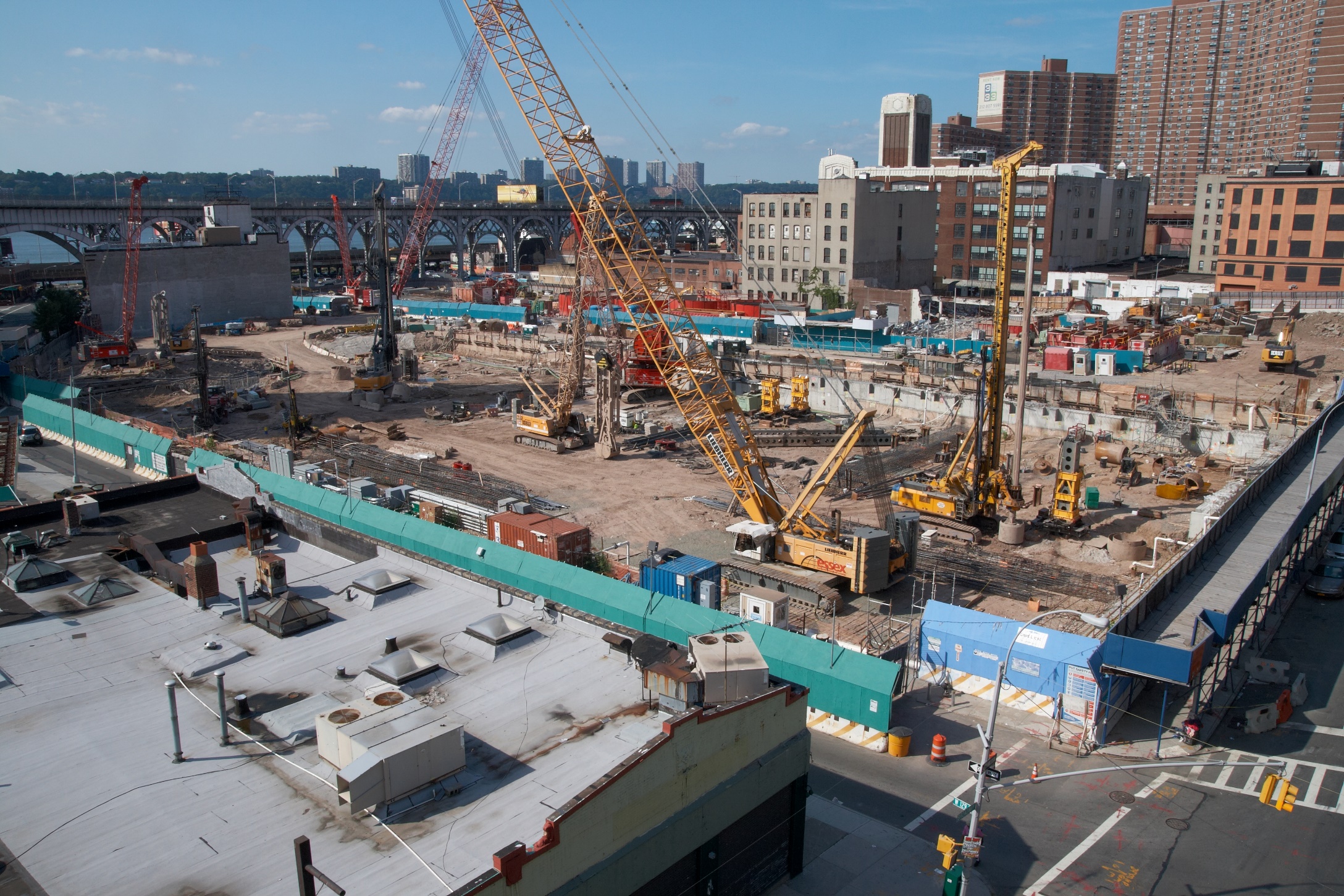 Construction
Construction is a collaborative teamwork process with successful projects dependent upon a strong weave of owner, architect, engineer, contractor, and supplier into a collaborative team, a working society
2024-12-01
Different Strategies for Improving Contractor’s Maturity of Transformation Towards Circular Economy Construction
27
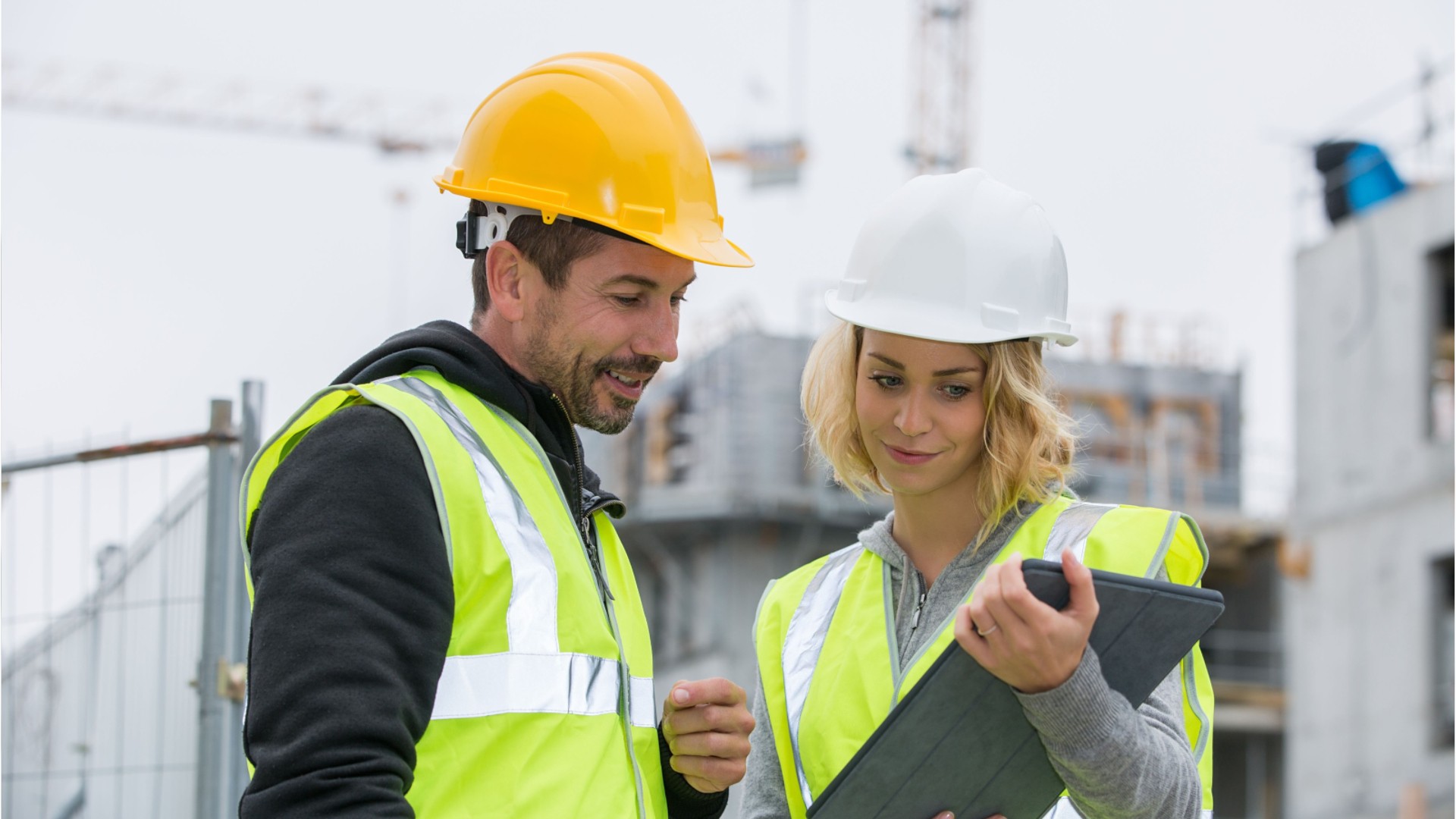 Construction project management
Construction project management includes practices required for effective oversight of the planning, design, and construction of a facility.
2024-12-01
Different Strategies for Improving Contractor’s Maturity of Transformation Towards Circular Economy Construction
28
To zdjęcie, autor: Nieznany autor, licencja: CC BY
12/1/2024
Different Strategies for Improving Contractor’s Maturity of Transformation Towards Circular Economy Construction
29
2024-12-01
Different Strategies for Improving Contractor’s Maturity of Transformation Towards Circular Economy Construction
30
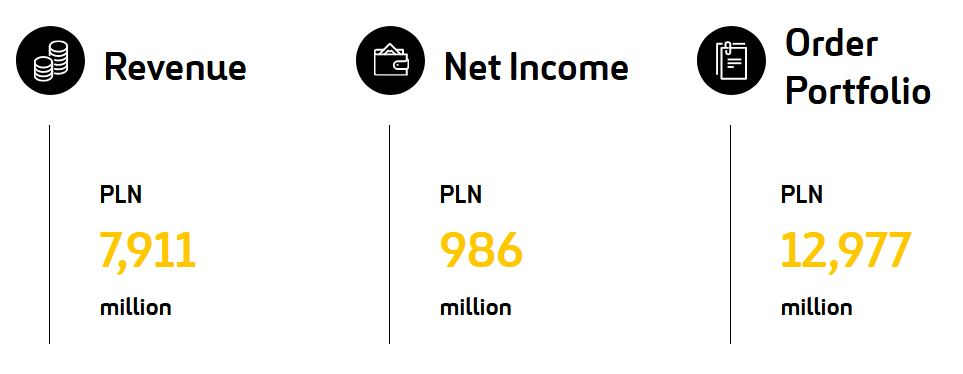 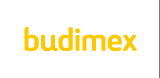 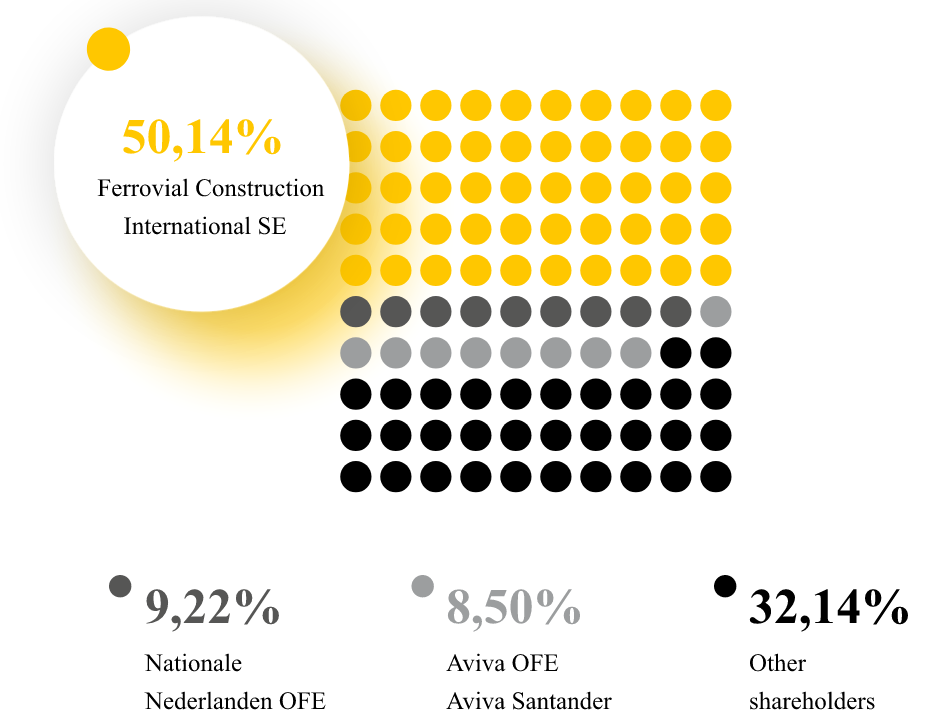 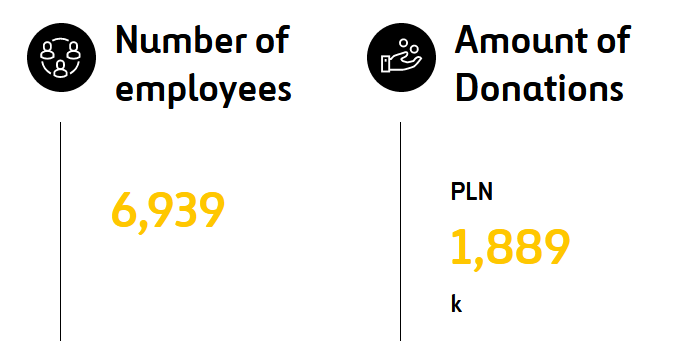 https://raportroczny.budimex.pl
2024-12-01
Different Strategies for Improving Contractor’s Maturity of Transformation Towards Circular Economy Construction
31
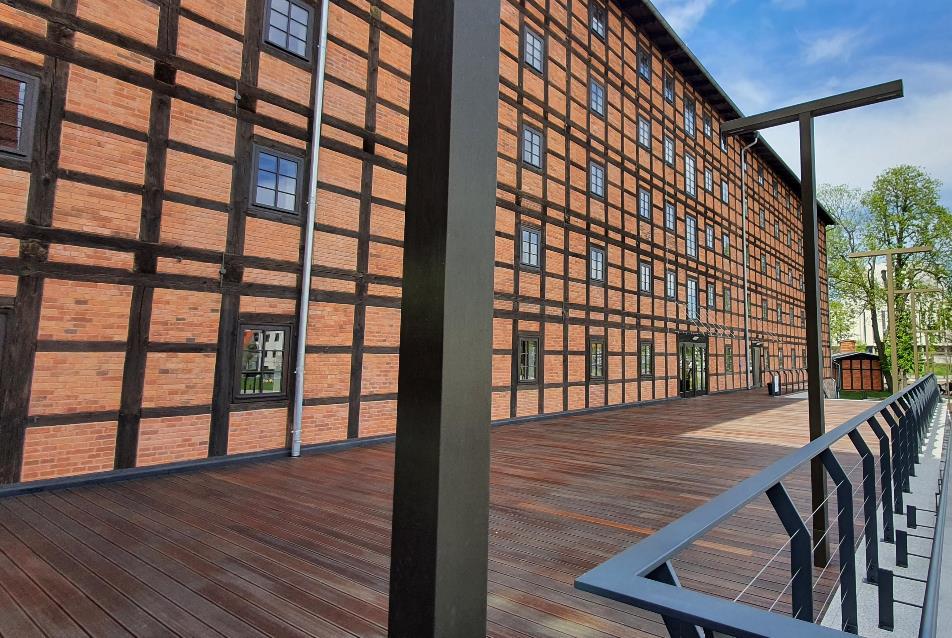 Bydgoszcz – Mill Island and Rother’s Mills
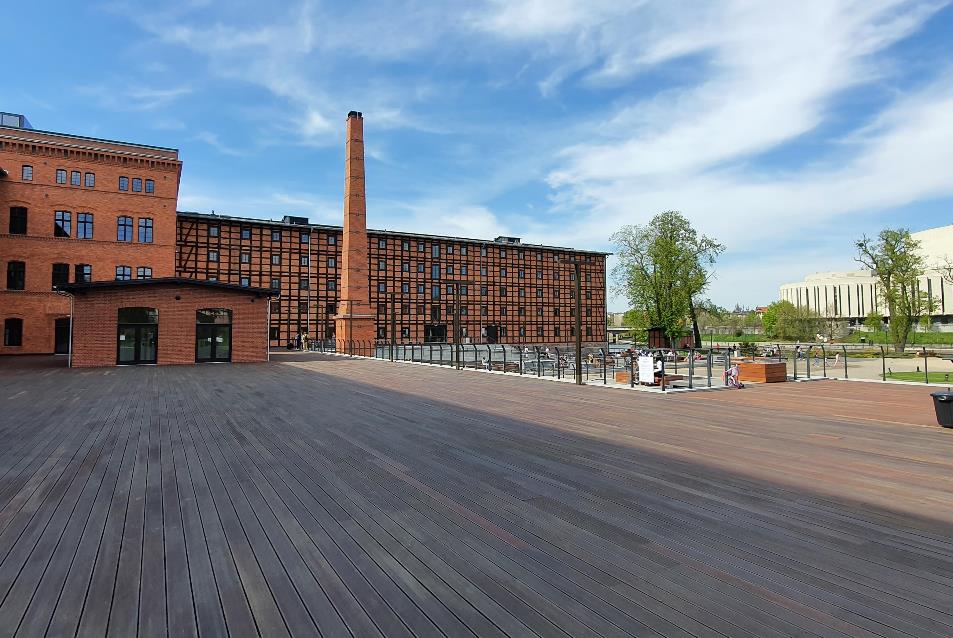 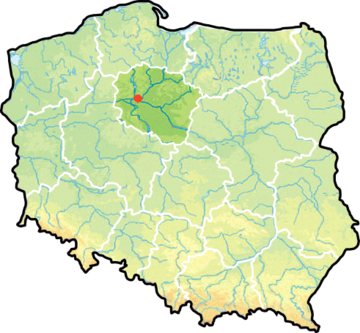 2024-12-01
Different Strategies for Improving Contractor’s Maturity of Transformation Towards Circular Economy Construction
32
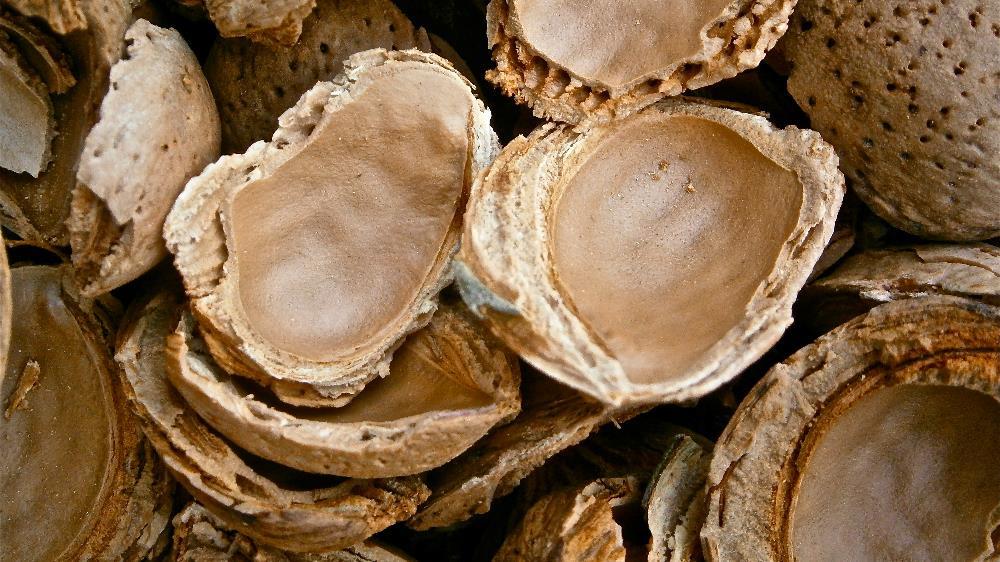 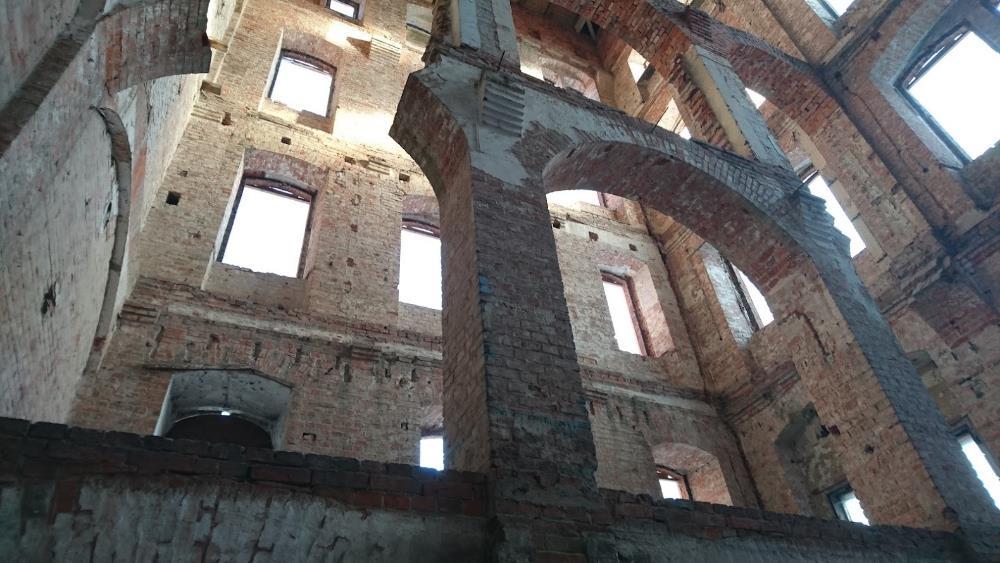 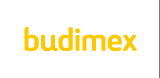 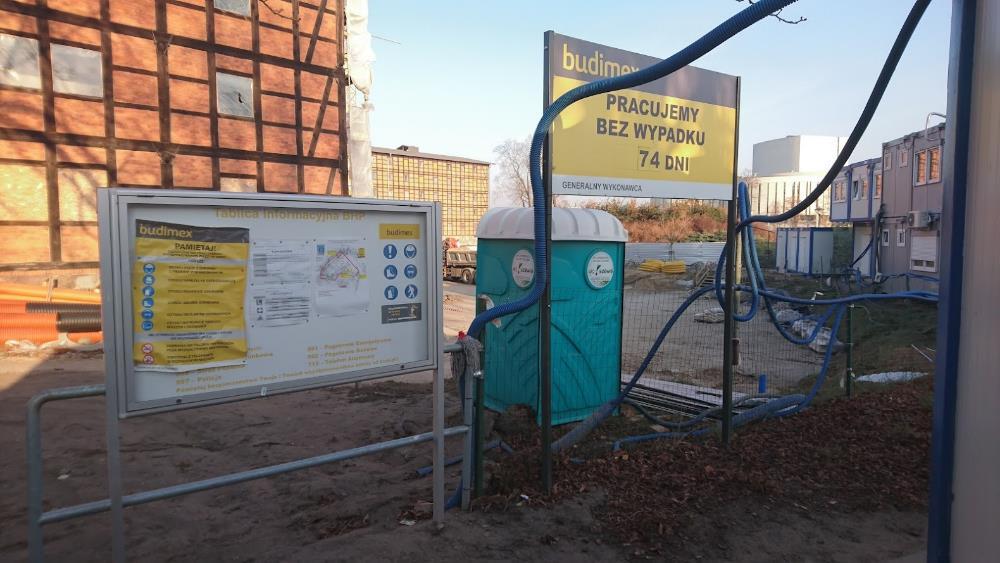 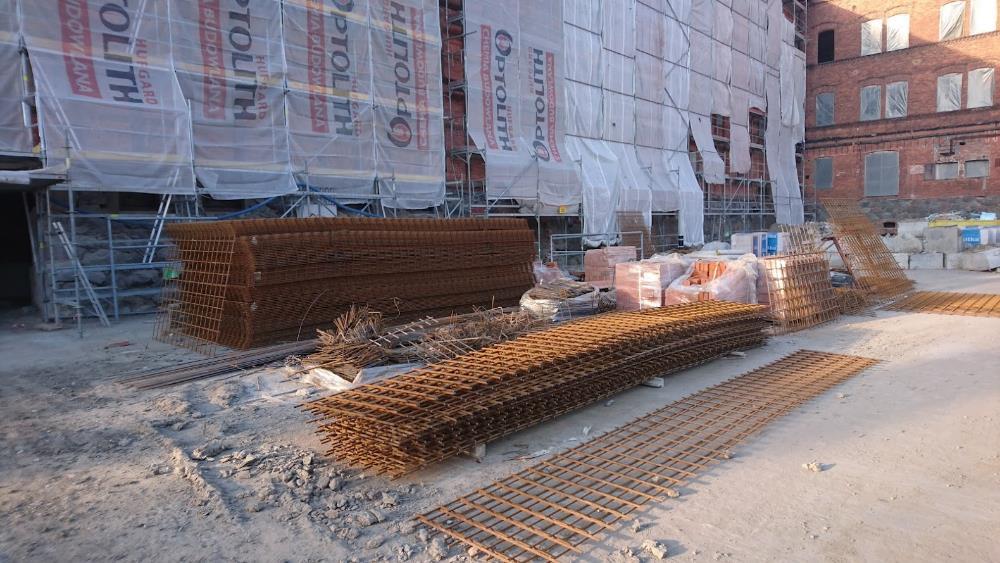 2024-12-01
Different Strategies for Improving Contractor’s Maturity of Transformation Towards Circular Economy Construction
33
Working with partners, Skanska has successfully reused 39 concrete hollow decks from one project to another, reducing carbon emissions 93 percent per hollow deck and eliminating 98 tons of waste. 
The main challenge in doing this lies in ensuring the quality of the hollow decks, as there are currently no standards in place for reused building structures. 
Together with partners Contiga and Omsorgsbygg, Skanska developed a new process and control system to document the properties of these materials.
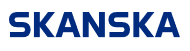 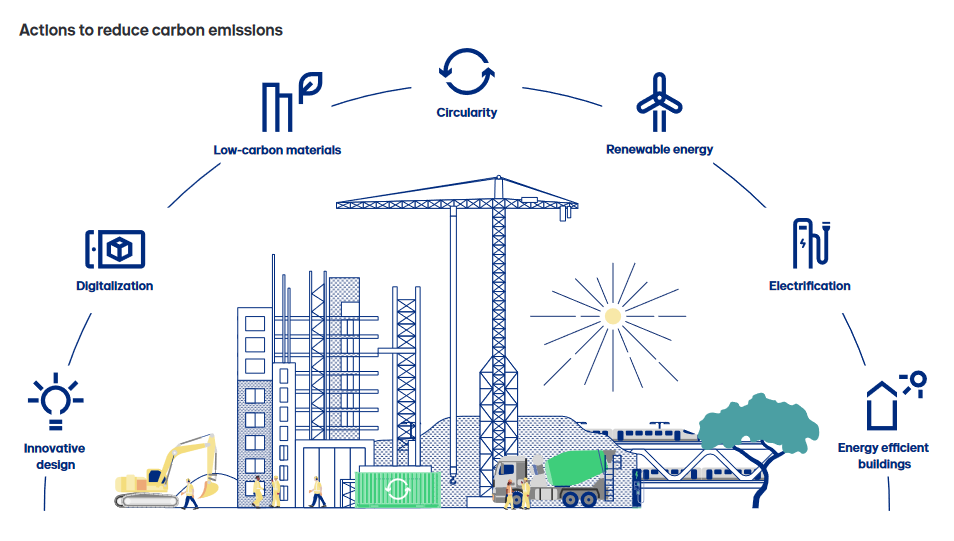 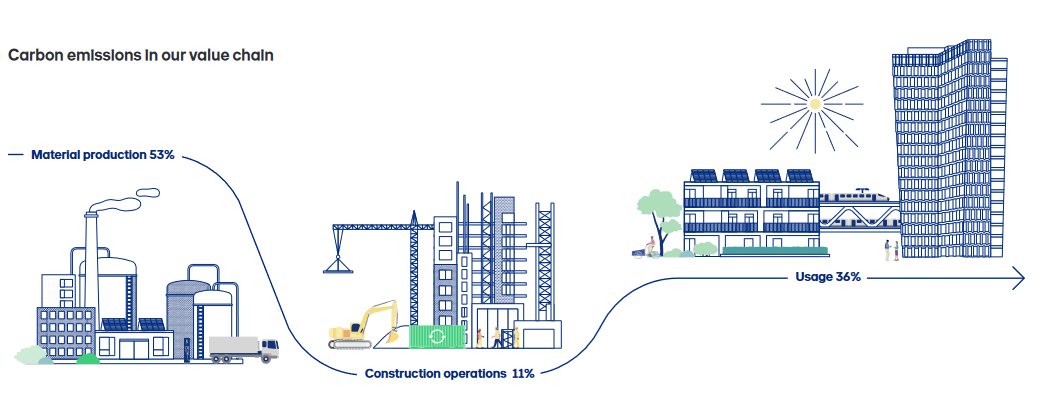 https://group.skanska.com
2024-12-01
Different Strategies for Improving Contractor’s Maturity of Transformation Towards Circular Economy Construction
34
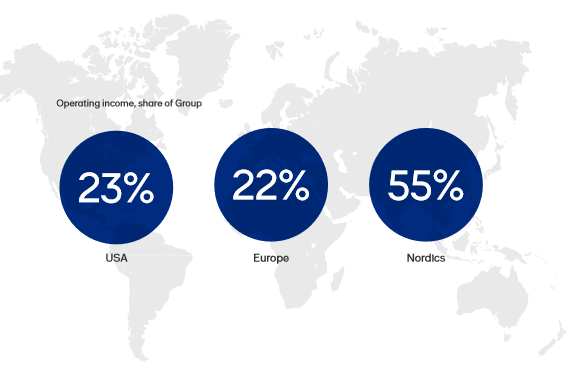 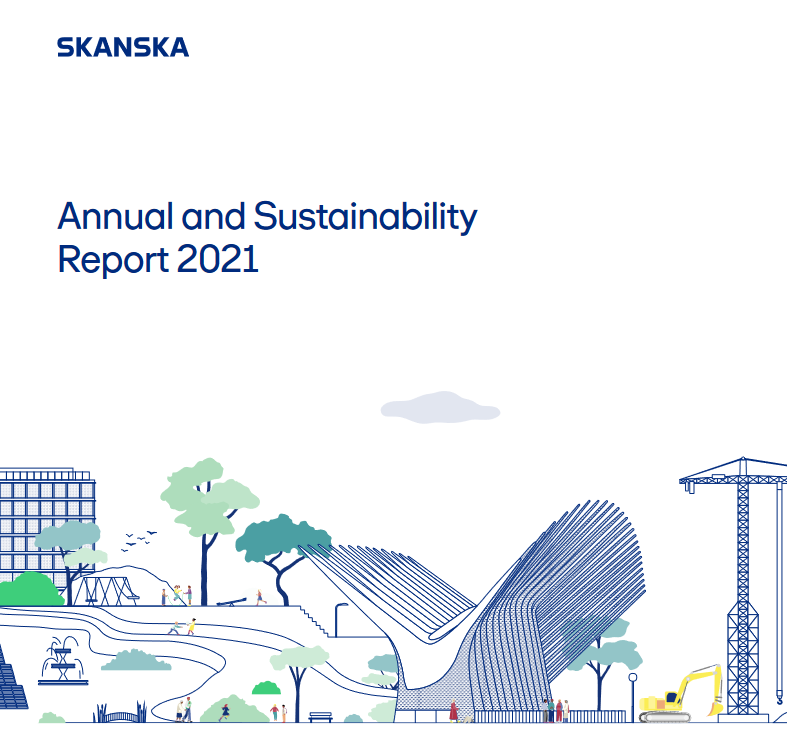 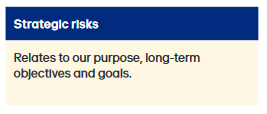 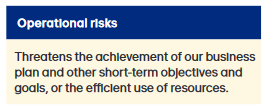 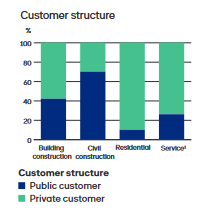 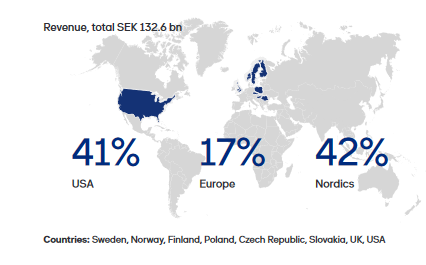 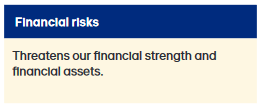 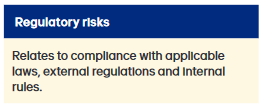 Different Strategies for Improving Contractor’s Maturity of Transformation Towards Circular Economy Construction
2024-12-01
35
Proposed model based on 7 groups of factors
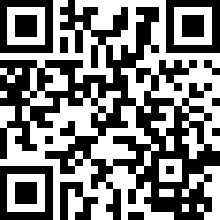 Source: https://www.mdpi.com/2071-1050/10/7/2340
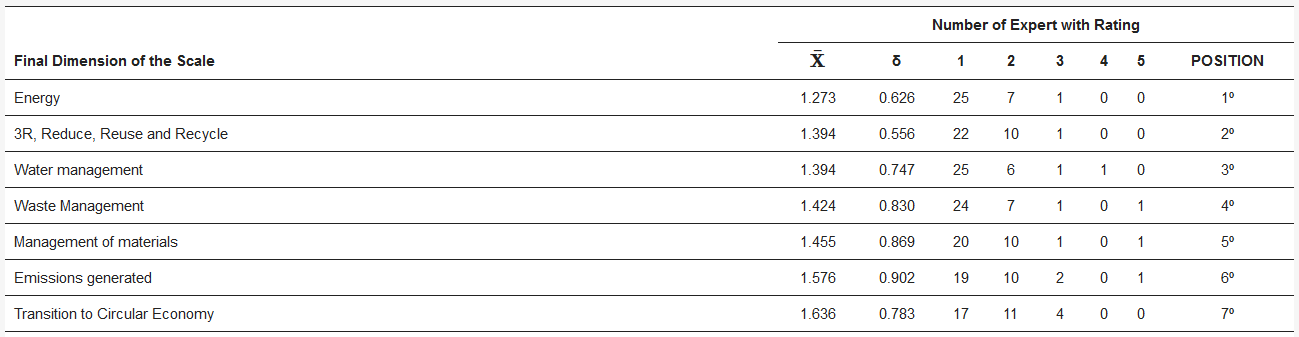 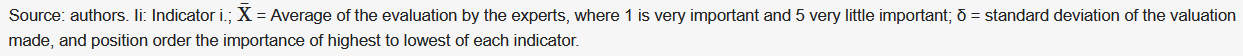 2024-12-01
Different Strategies for Improving Contractor’s Maturity of Transformation Towards Circular Economy Construction
37
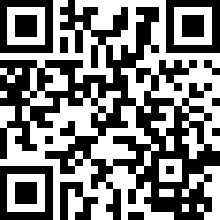 Transition to CE
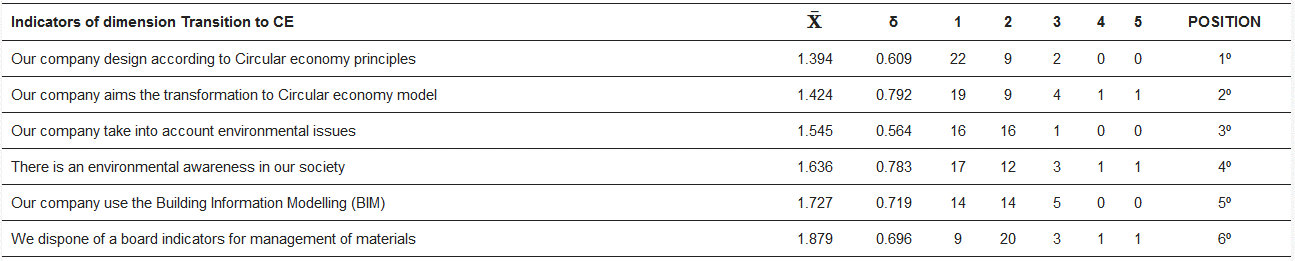 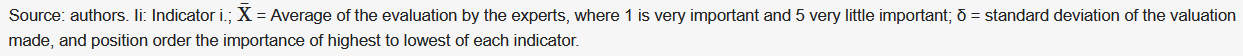 2024-12-01
Different Strategies for Improving Contractor’s Maturity of Transformation Towards Circular Economy Construction
38
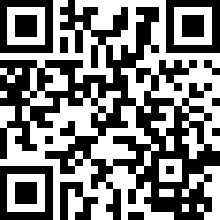 Management of materials
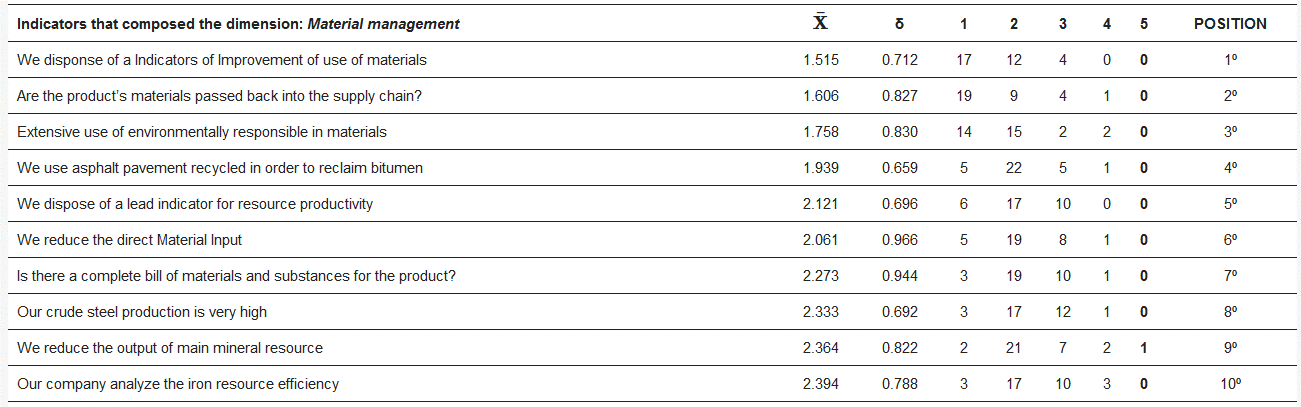 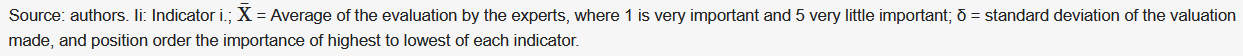 2024-12-01
Different Strategies for Improving Contractor’s Maturity of Transformation Towards Circular Economy Construction
39
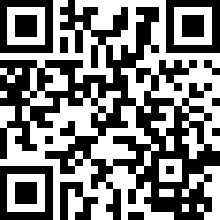 Energy
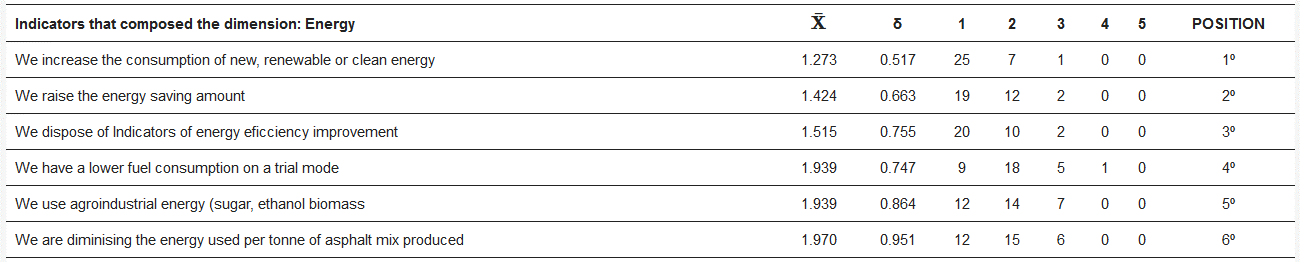 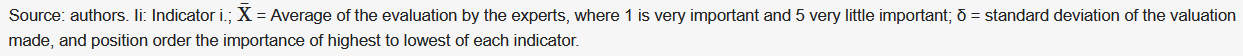 2024-12-01
Different Strategies for Improving Contractor’s Maturity of Transformation Towards Circular Economy Construction
40
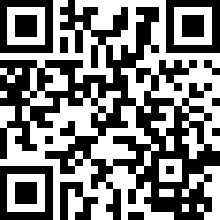 Water management
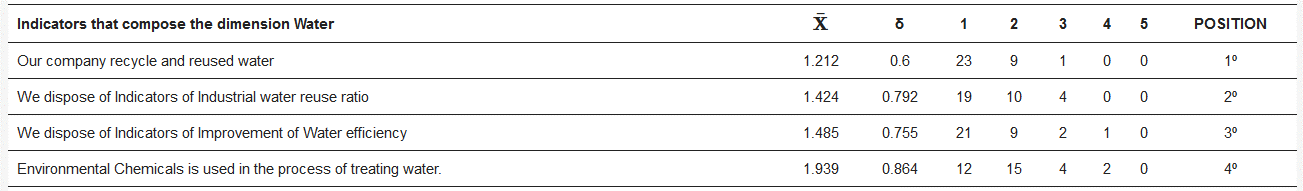 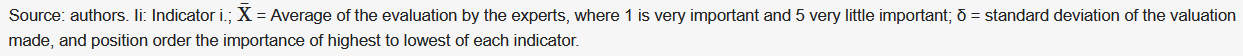 2024-12-01
Different Strategies for Improving Contractor’s Maturity of Transformation Towards Circular Economy Construction
41
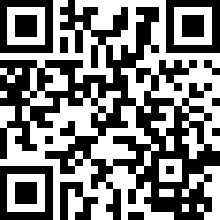 3R, Reduce, Reuse and Recycle
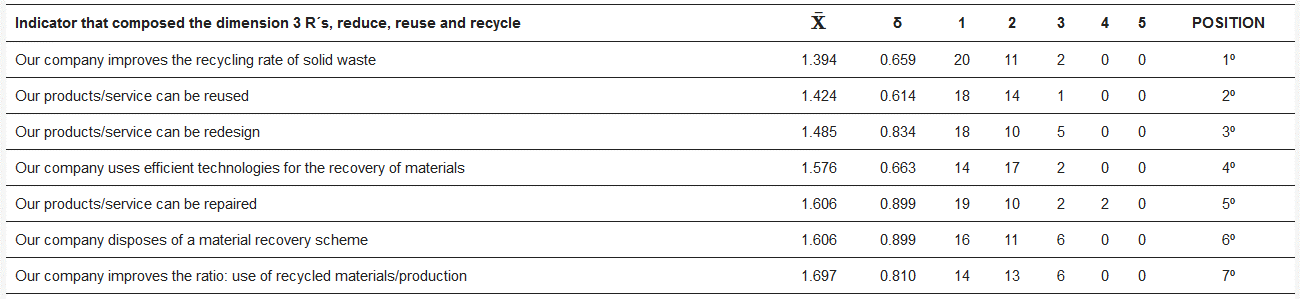 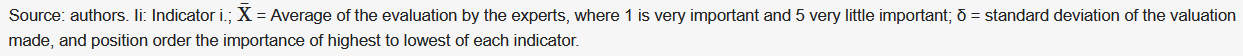 2024-12-01
Different Strategies for Improving Contractor’s Maturity of Transformation Towards Circular Economy Construction
42
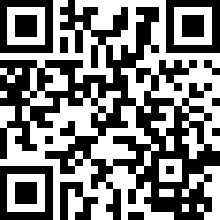 Emissions generated
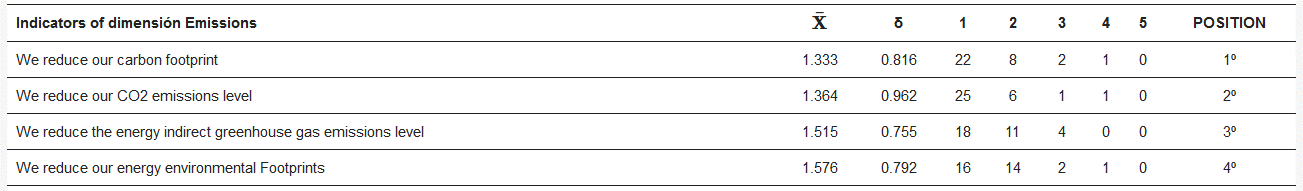 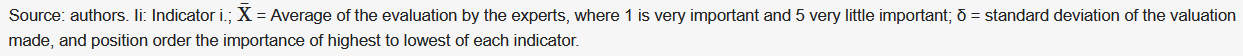 2024-12-01
Different Strategies for Improving Contractor’s Maturity of Transformation Towards Circular Economy Construction
43
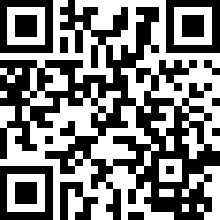 Waste management
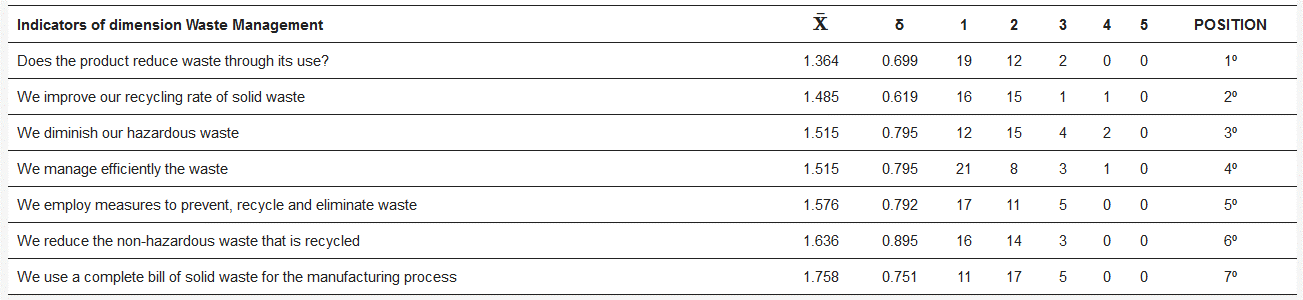 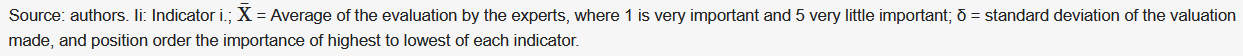 2024-12-01
Different Strategies for Improving Contractor’s Maturity of Transformation Towards Circular Economy Construction
44
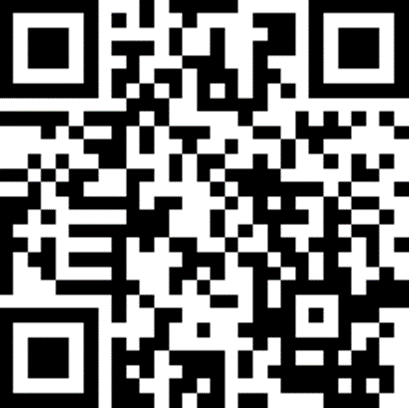 Source: https://www.mdpi.com/2075-5309/10/5/94
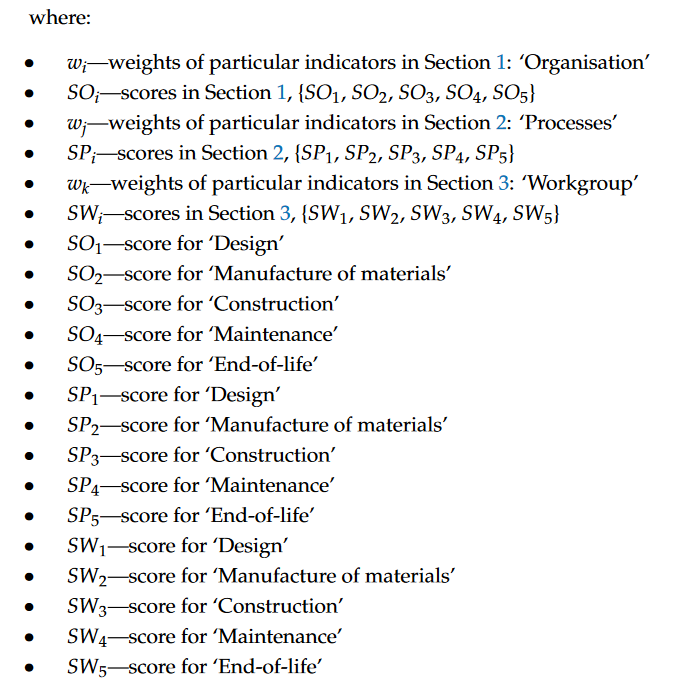 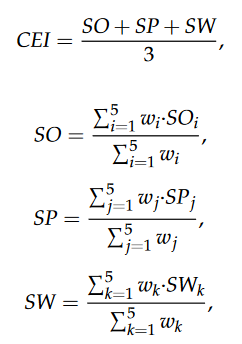 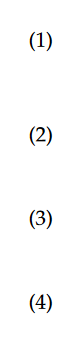 While:
2024-12-01
Different Strategies for Improving Contractor’s Maturity of Transformation Towards Circular Economy Construction
45
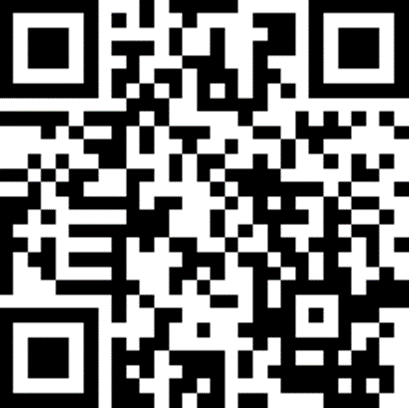 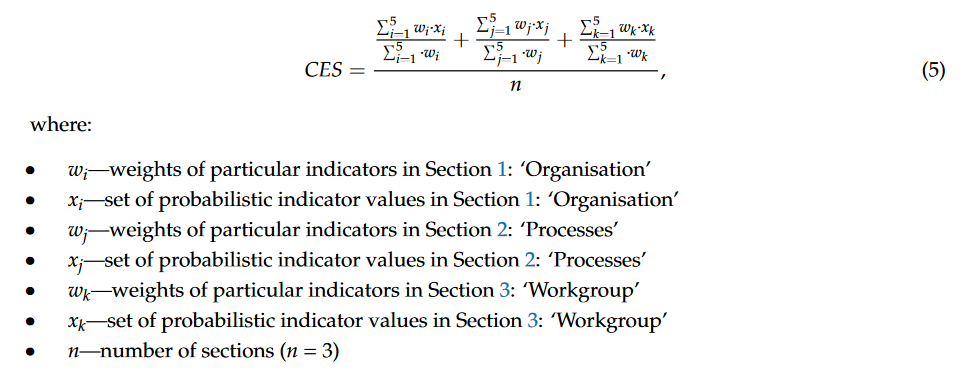 2024-12-01
Different Strategies for Improving Contractor’s Maturity of Transformation Towards Circular Economy Construction
46
Strategy settings
2024-12-01
Different Strategies for Improving Contractor’s Maturity of Transformation Towards Circular Economy Construction
48
Strategy matrix
Risk-averse
Risk-seeking
TIME SEGMENTS
X-axis
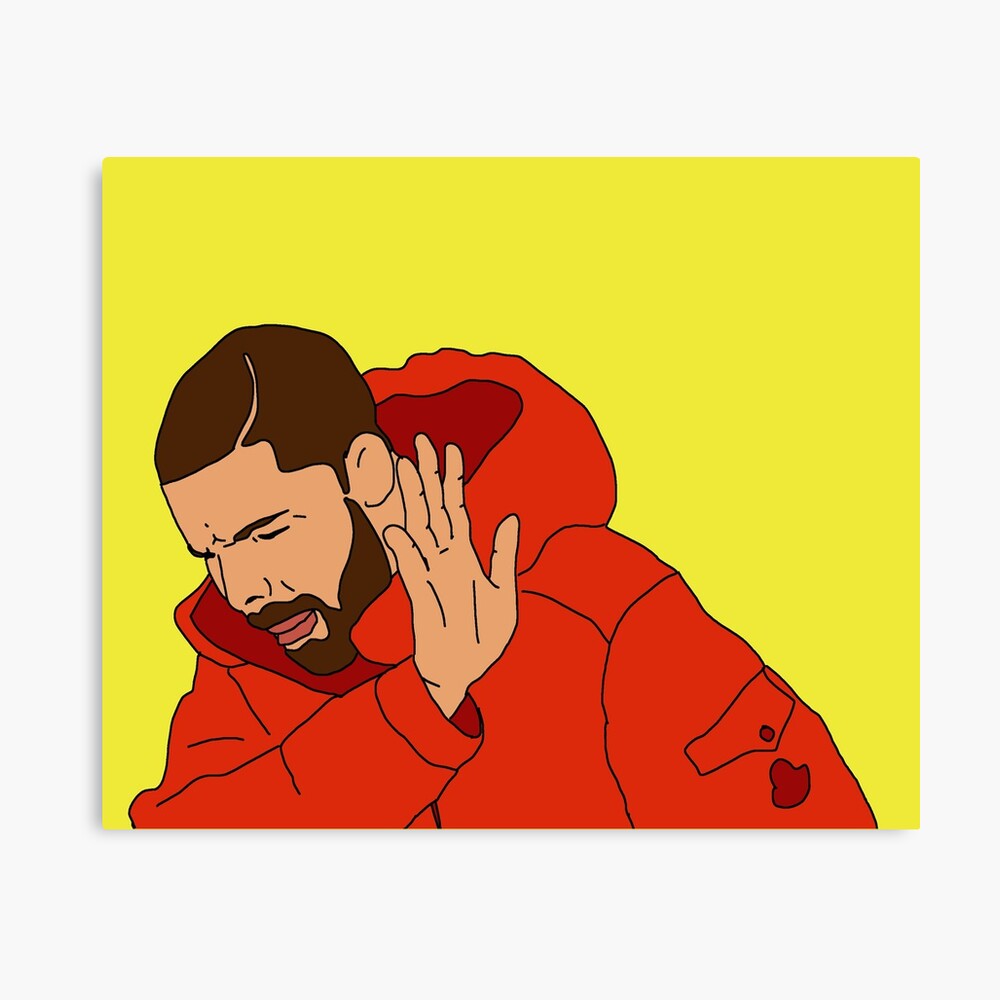 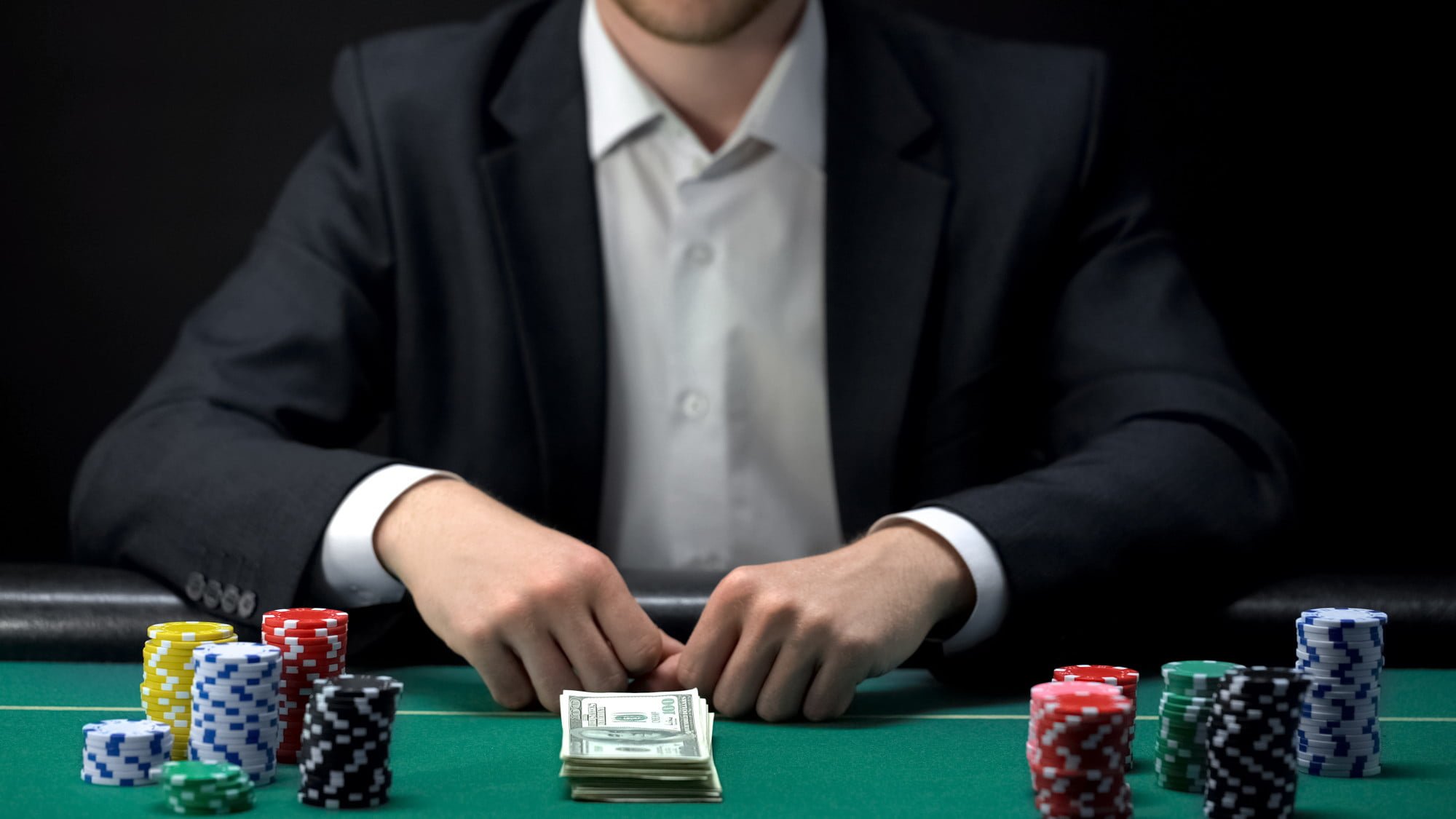 SCALE OF R  LIABILITY
2024-12-01
Different Strategies for Improving Contractor’s Maturity of Transformation Towards Circular Economy Construction
49
Strategy matrix
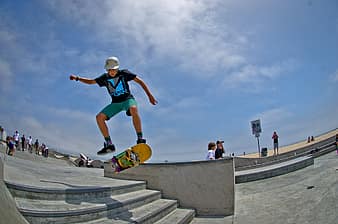 Final destination, the big picture
TIME SEGMENTS
Y-axis
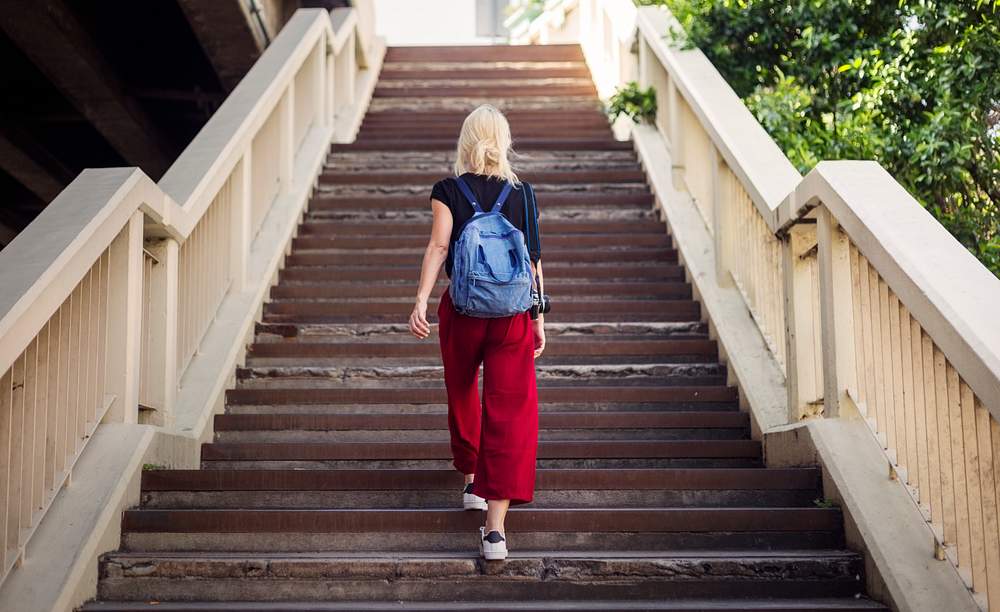 SCALE OF R  LIABILITY
Stepping stones along the way
2024-12-01
Different Strategies for Improving Contractor’s Maturity of Transformation Towards Circular Economy Construction
50
Strategy scenarios
Conservative pretenseIncremental adjustments
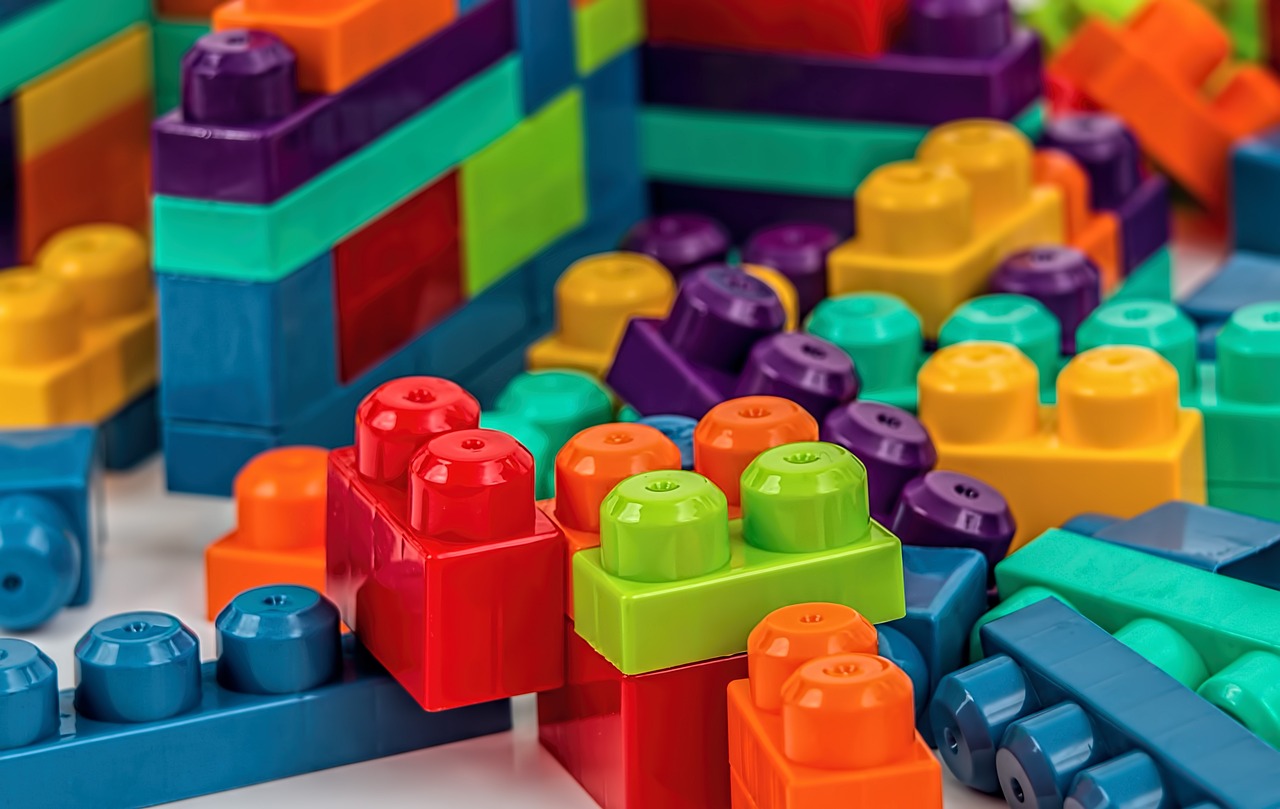 2024-12-01
Different Strategies for Improving Contractor’s Maturity of Transformation Towards Circular Economy Construction
52
Conservative pretenseIncremental adjustments
2024-12-01
Different Strategies for Improving Contractor’s Maturity of Transformation Towards Circular Economy Construction
53
Risky evolutionExperimental innovations
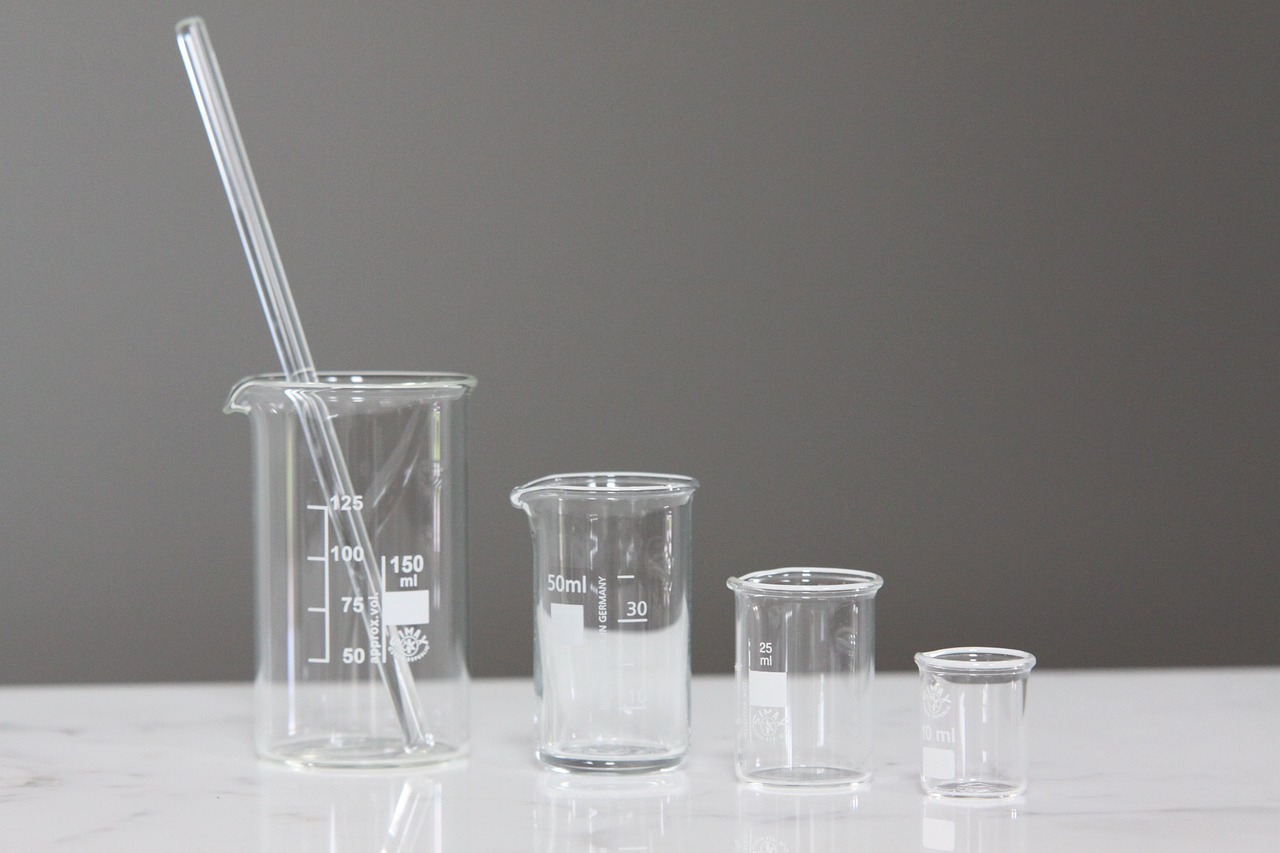 2024-12-02
Different Strategies for Improving Contractor’s Maturity of Transformation Towards Circular Economy Construction
54
Risky evolutionExperimental innovations
2024-12-01
Different Strategies for Improving Contractor’s Maturity of Transformation Towards Circular Economy Construction
55
Conservative visionStrategic alignment
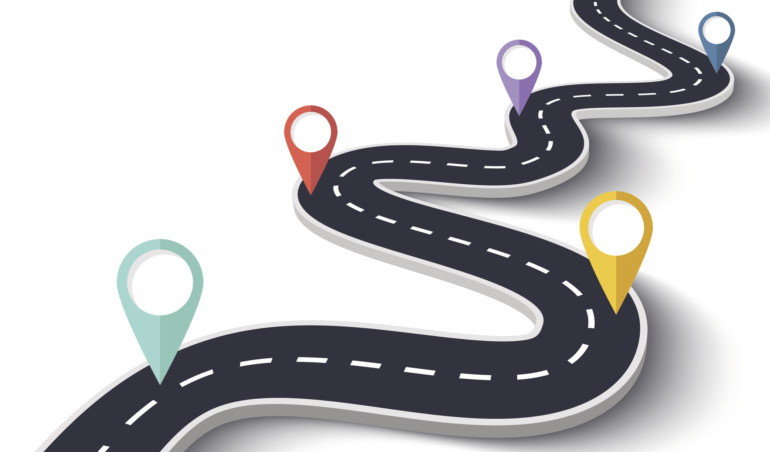 2024-12-02
Different Strategies for Improving Contractor’s Maturity of Transformation Towards Circular Economy Construction
56
Conservative visionStrategic alignment
2024-12-01
Different Strategies for Improving Contractor’s Maturity of Transformation Towards Circular Economy Construction
57
RevolutionRadical transformation
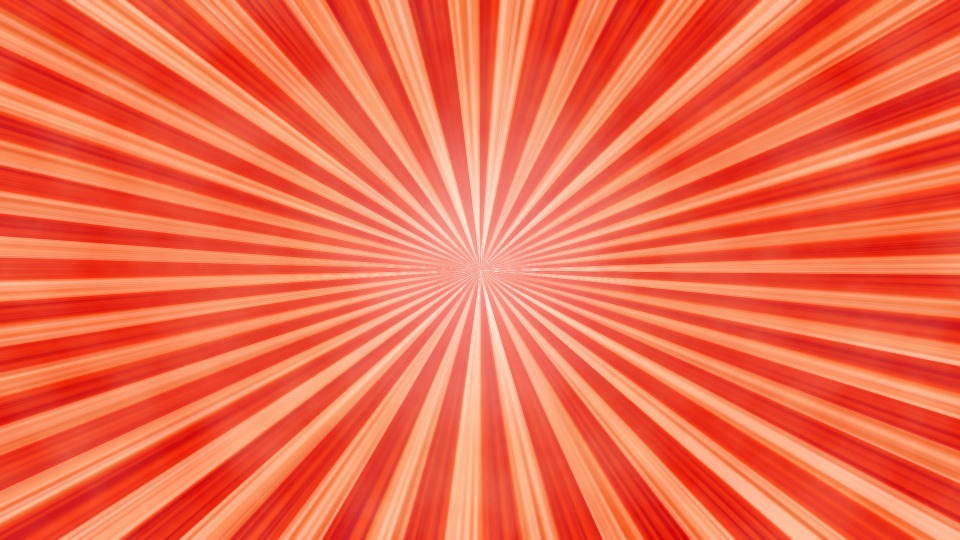 2024-12-02
Different Strategies for Improving Contractor’s Maturity of Transformation Towards Circular Economy Construction
58
RevolutionRadical transformation
2024-12-01
Different Strategies for Improving Contractor’s Maturity of Transformation Towards Circular Economy Construction
59
Summary
Transformation is not the same as maturity.
Transformation is a process.
Maturity is a state.
Transformation requires defining critical steps.
Maturity requires metrics.
2024-12-01
Different Strategies for Improving Contractor’s Maturity of Transformation Towards Circular Economy Construction
60
Summary
CE maturity can be determined based on a scale.
Transformation can be based on the 7-dimensional scale.
Transformation strategies can be input into a two-dimensional matrix.
In reality, extremes are rare, there are shades of gray.
The most effective strategy does not exist, it depends on the specific business conditions of the company.
2024-12-01
Different Strategies for Improving Contractor’s Maturity of Transformation Towards Circular Economy Construction
61
Summary
Choosing the right quadrant depends on the contractor's risk tolerance and readiness for change. 
Small steps or big leaps—each strategy leads toward a Circular Economy.
2024-12-02
Different Strategies for Improving Contractor’s Maturity of Transformation Towards Circular Economy Construction
62
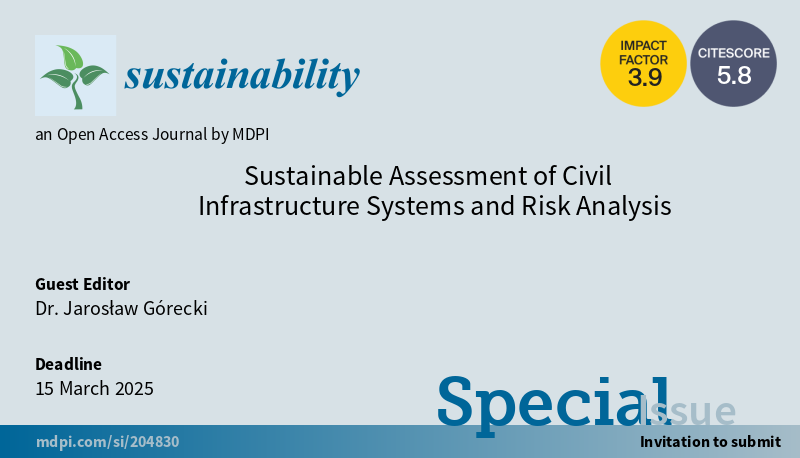 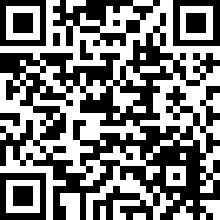 https://www.mdpi.com/journal/sustainability/special_issues/9725N1E3FL
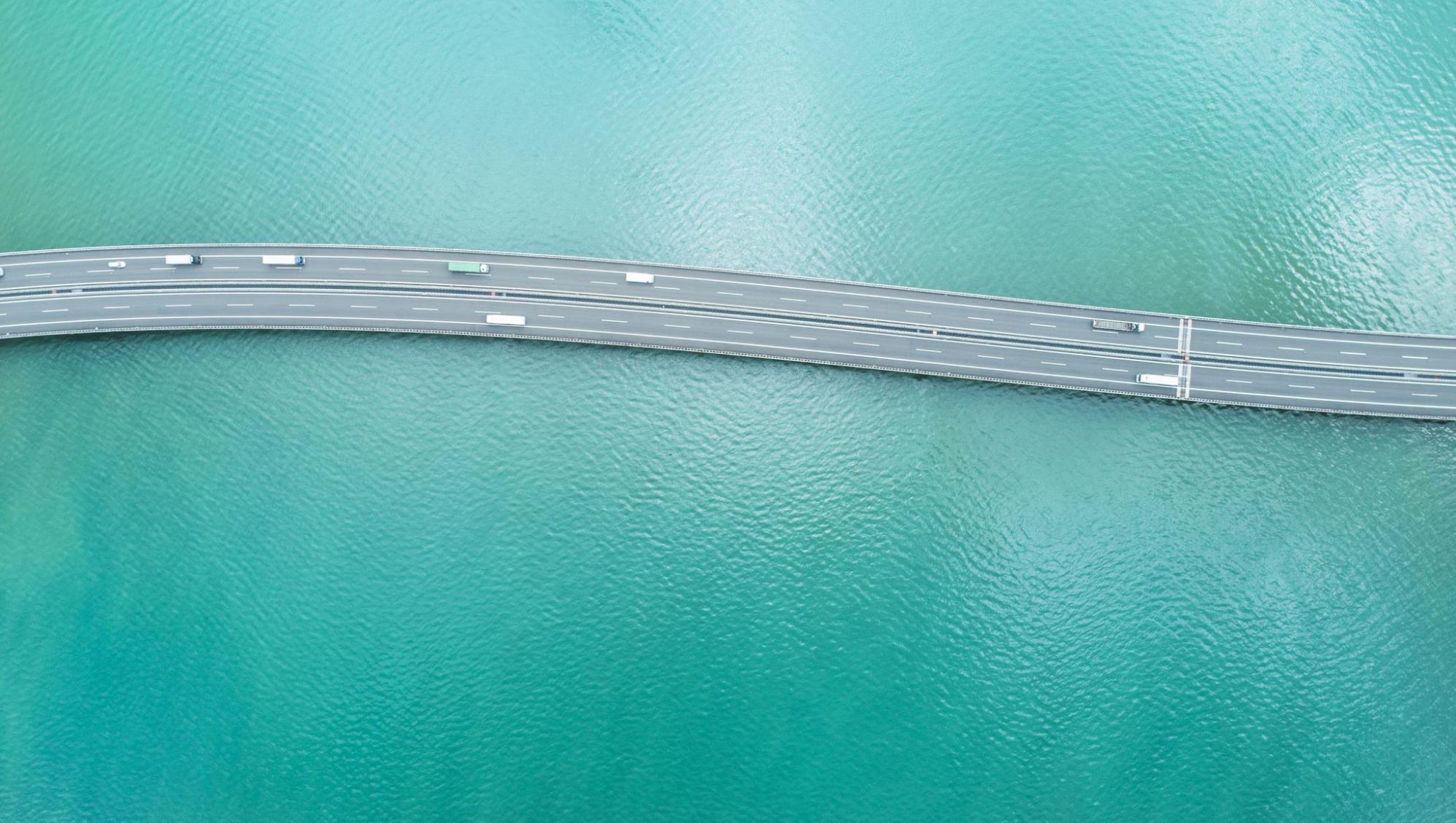 Thank you!